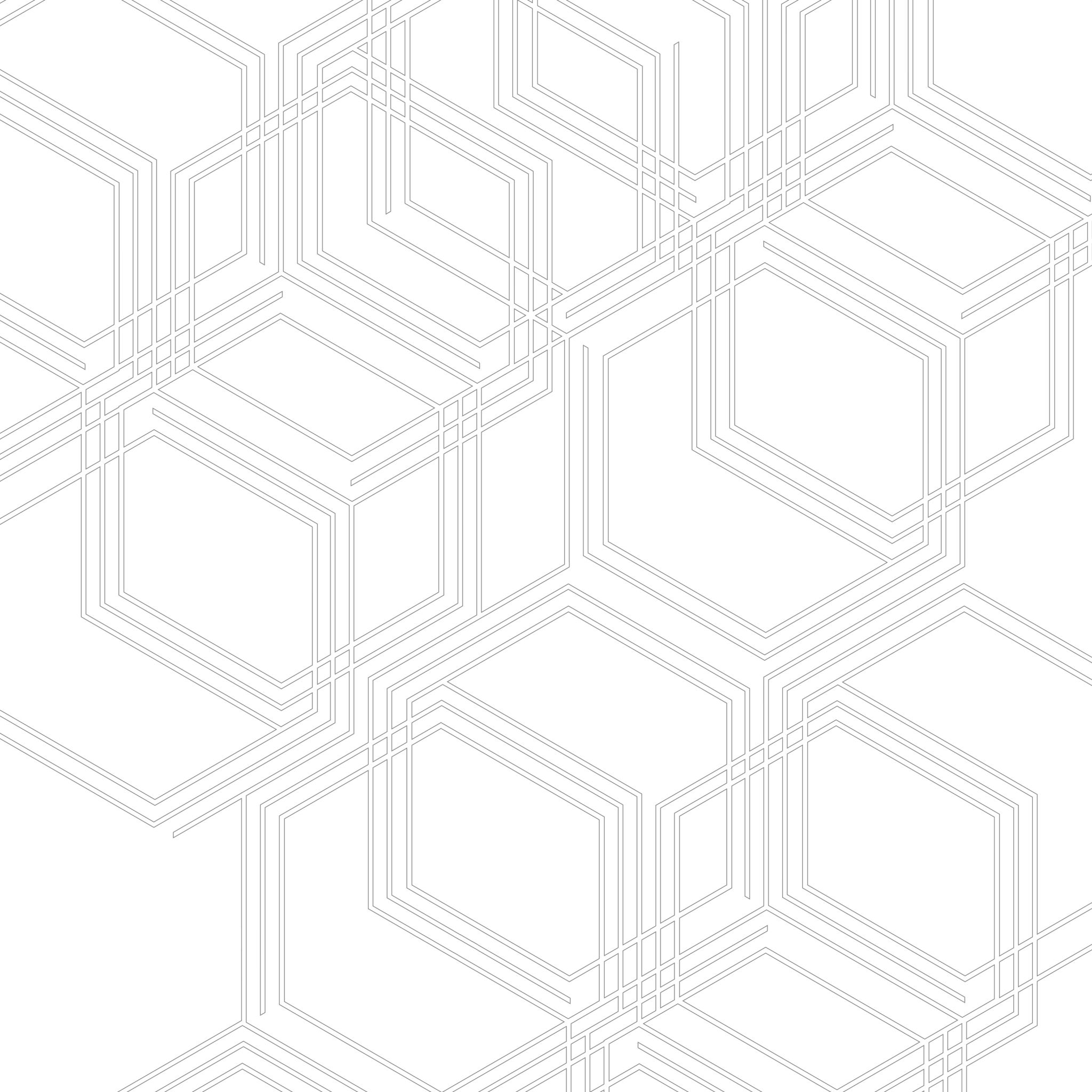 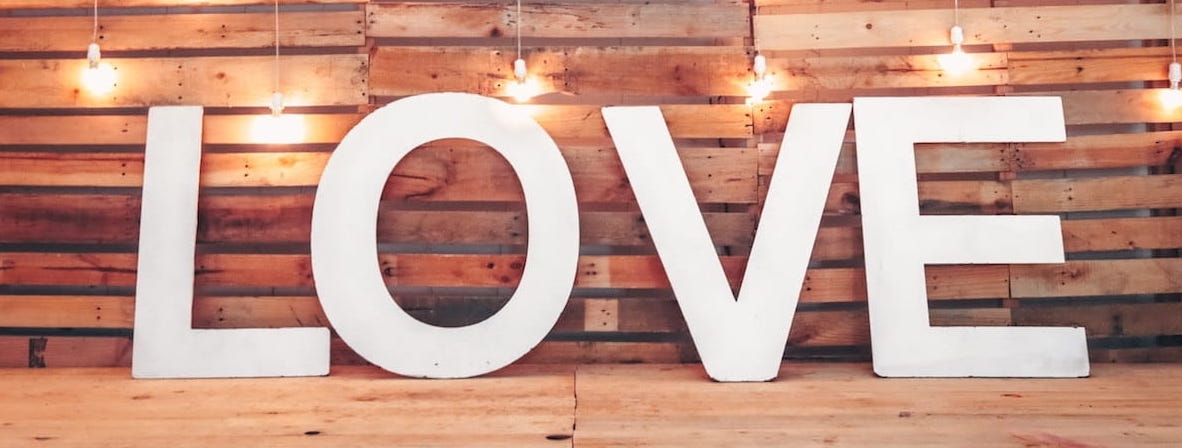 1 Corinthians 13:4-8
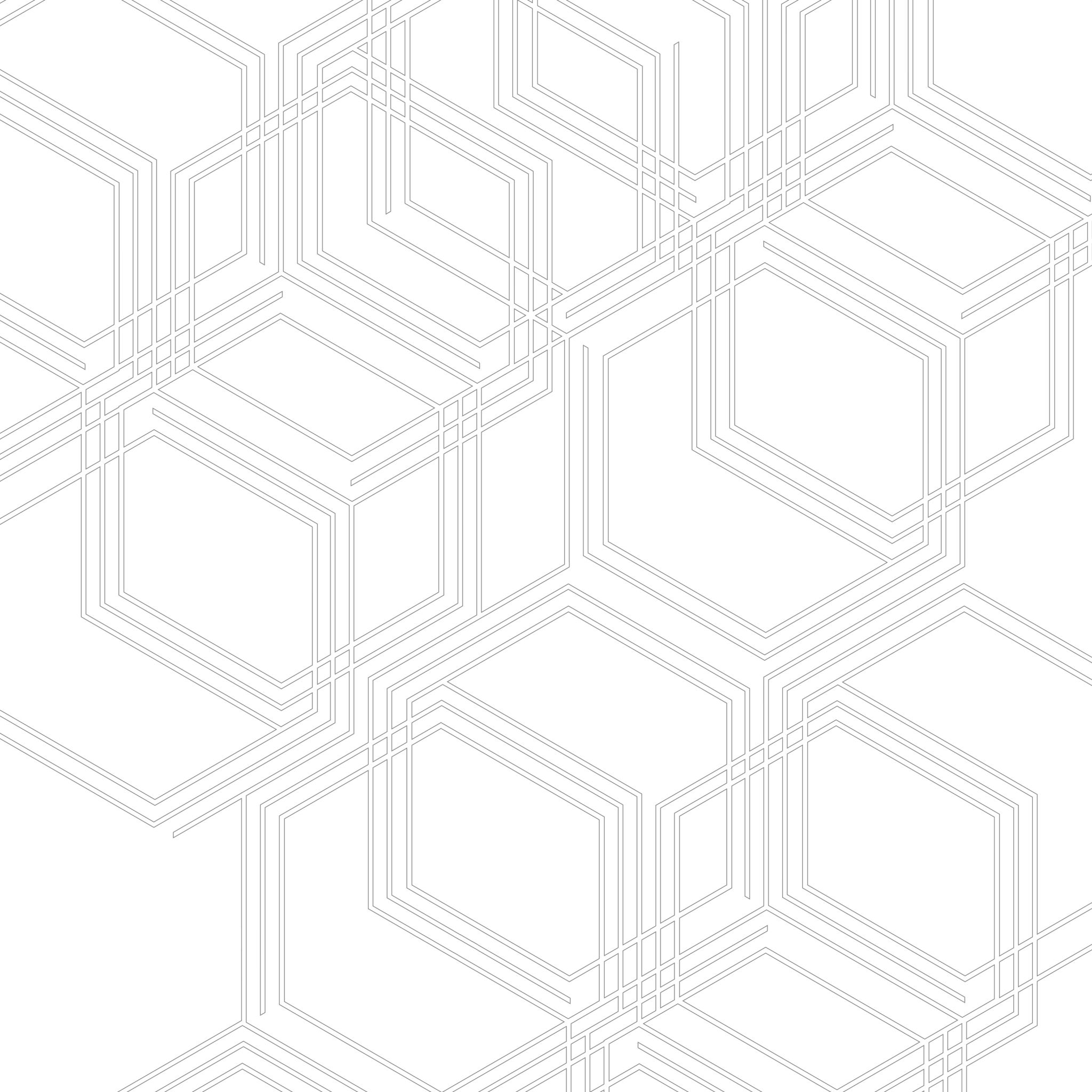 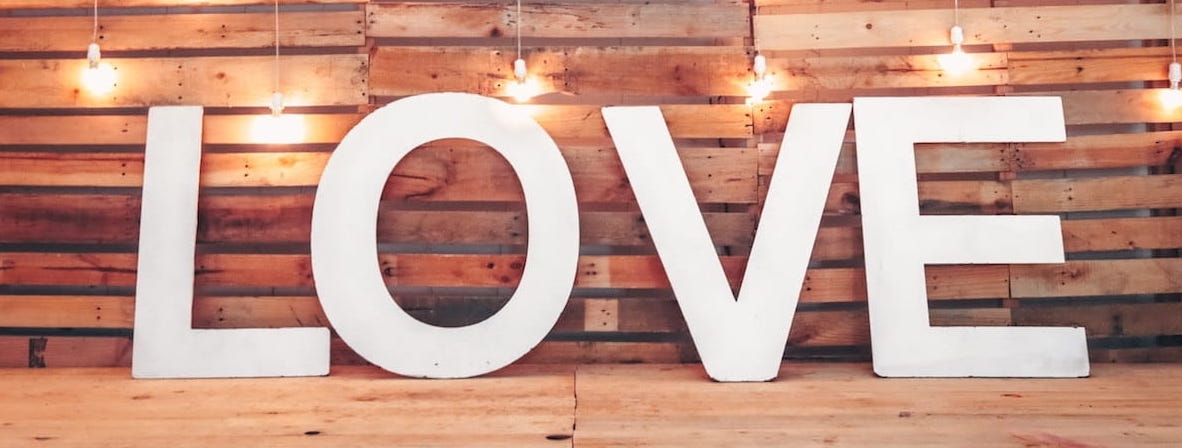 Defined1 Corinthians 13:4-8
4. “Love” 
Greek agapē (ἀγάπη) 
“Affection, good-will, love, benevolence ” (Thayer, 4) 
“Love, generosity, kindly concern, devotedness” (Moulton, 2)
“Love” (Tyndale: 1535; Great Bible: 1540;  Geneva: 1562) 
“Charity” (Bishop’s Bible: 1602:King James: 1611)
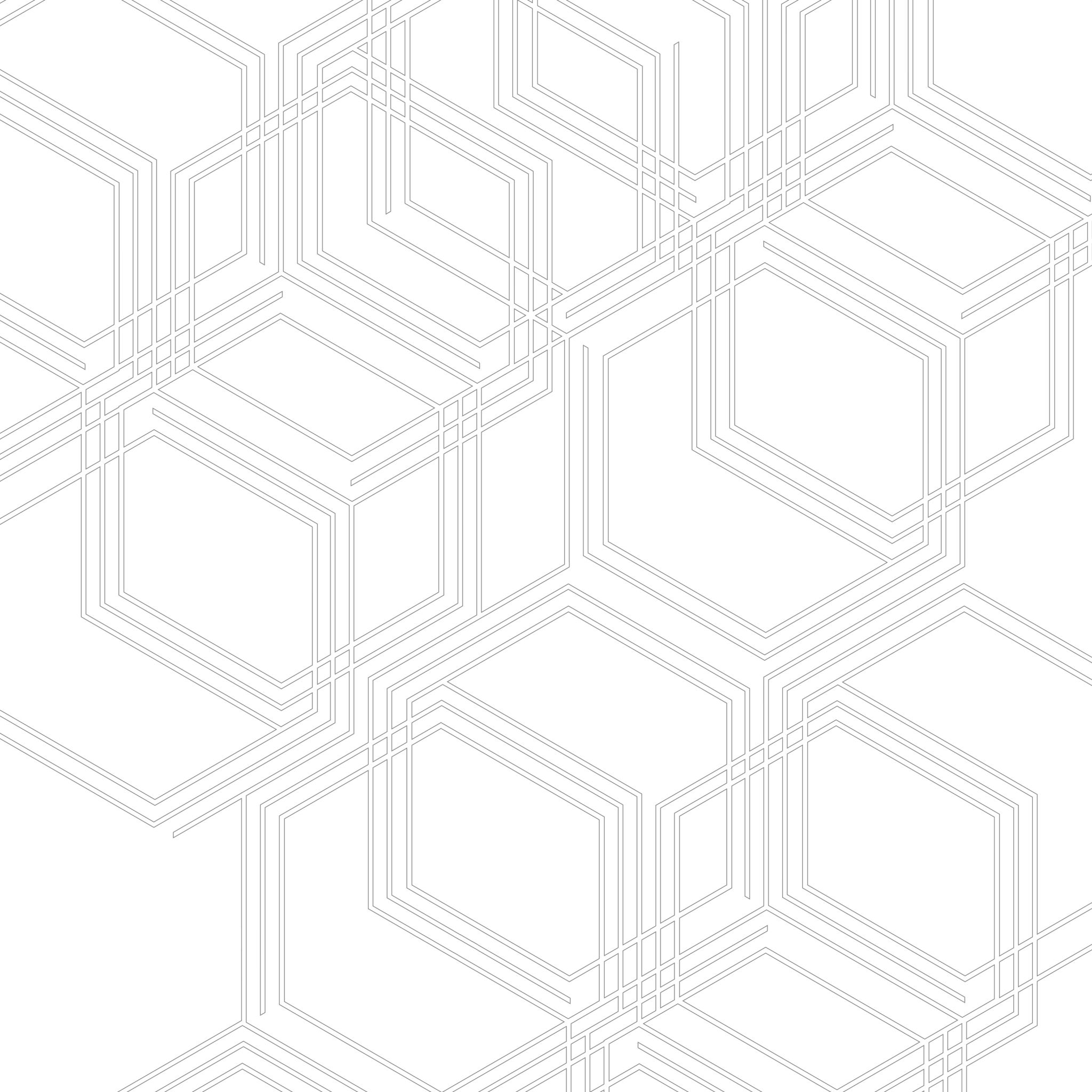 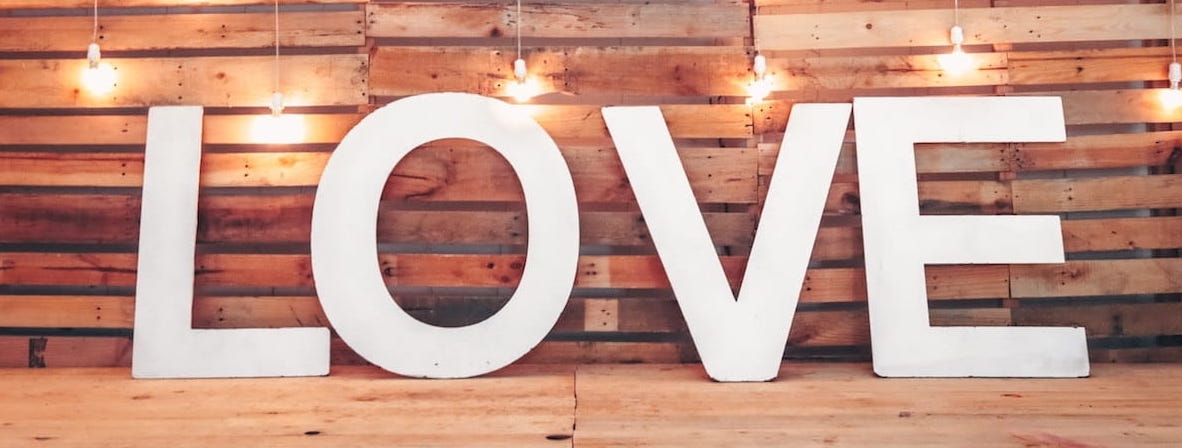 Defined1 Corinthians 13:4-8
4. “Love” 
Distinction between this word and philos (φίλος)
Thayer says agapaō (verb) “properly denotes a love founded in admiration, veneration, esteem” while phileō “denotes an inclination prompted by sense and emotion” (653)
 Kittel’s writes “phileō is never used for love of God, and neither it nor agapaō ever denotes erotic love” (Kittel Abridged, 1263-1264)
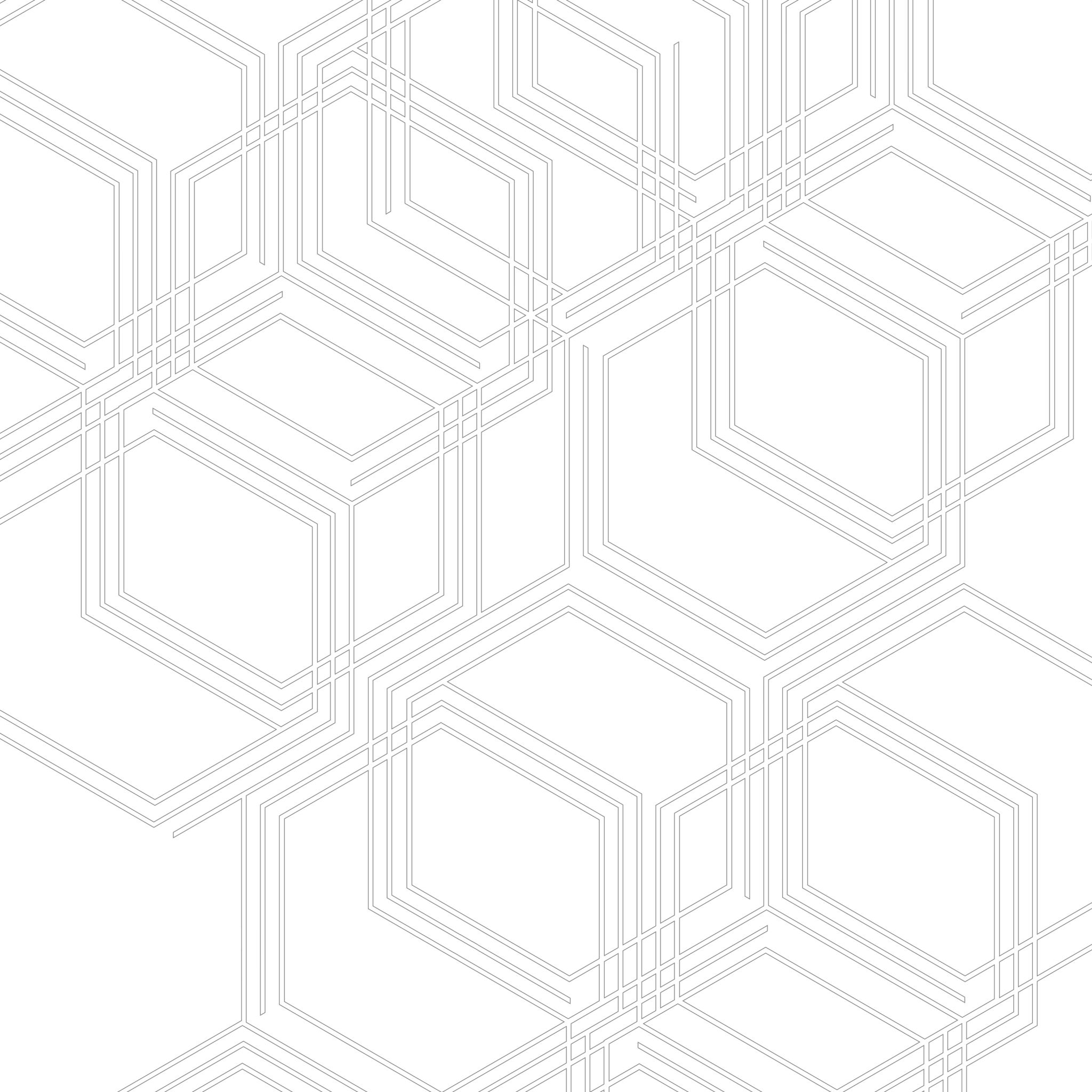 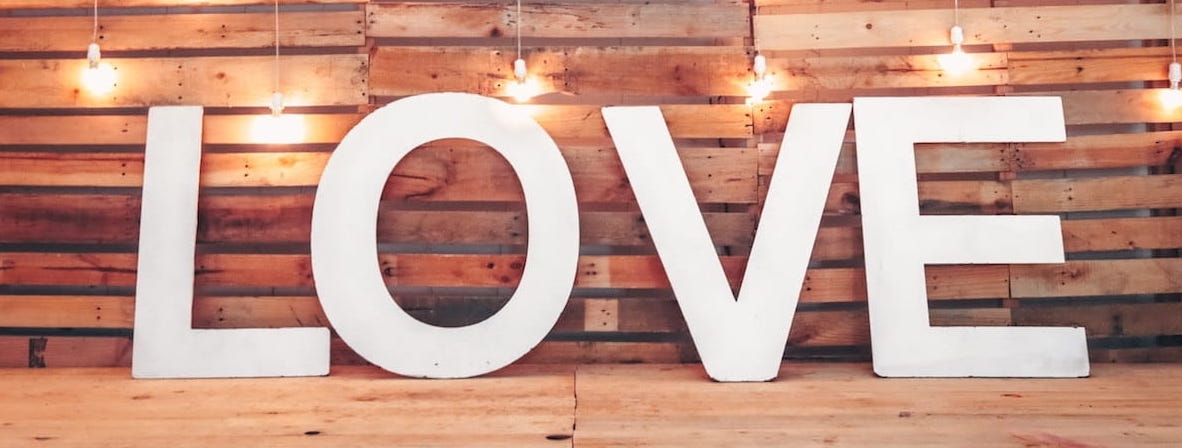 Defined1 Corinthians 13:4-8
4. “Love” 
This is a love of choice
It considers the well-being of others
It is not based on fleeting emotion
It recognizes the value of its object
1 John 4:19-21
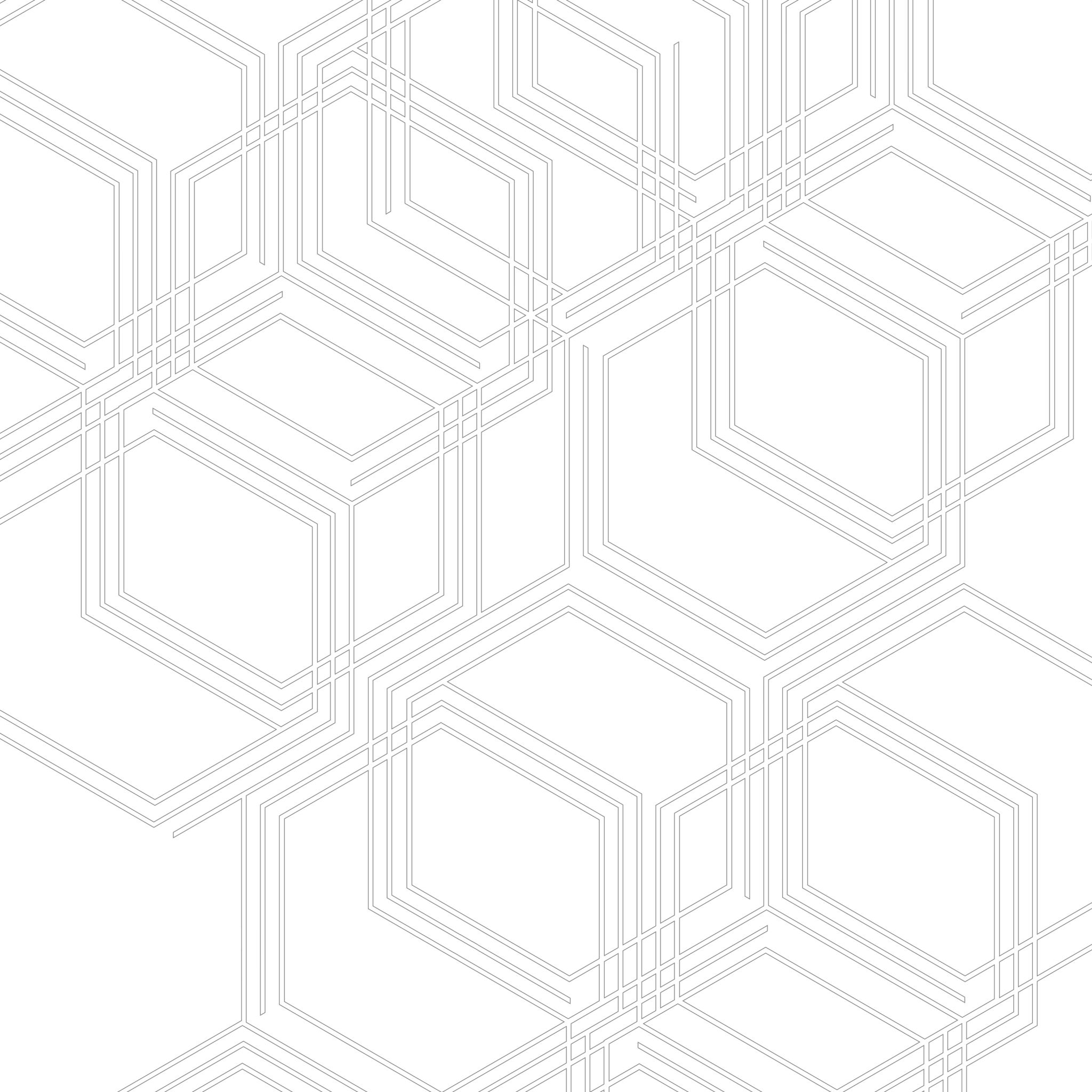 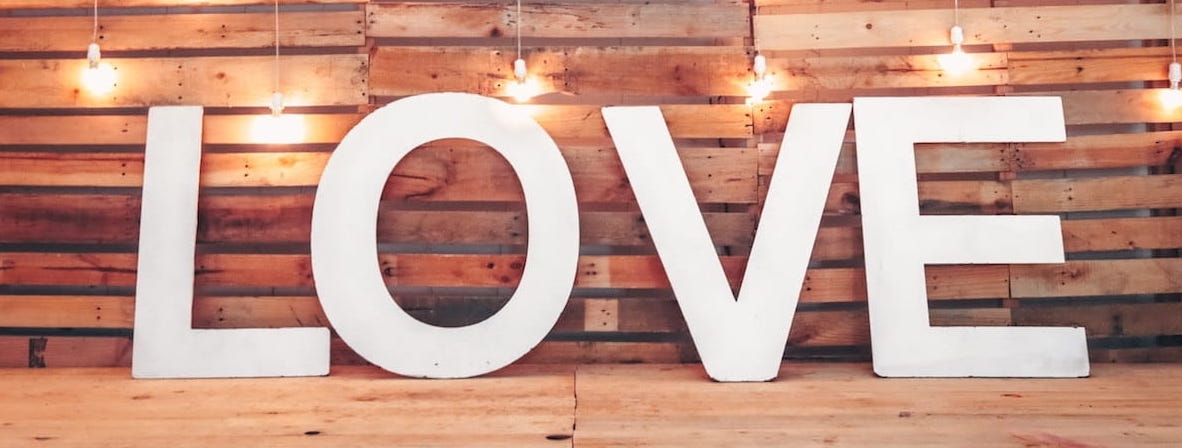 Defined1 Corinthians 13:4-8
“Suffers long” 
Greek makrothumei (µακροθυµεῖ)
Compound “long” and word for “suffering” or “passion” 
“Patient” 3x in James 5:7-8
Holds firmly through great difficulty
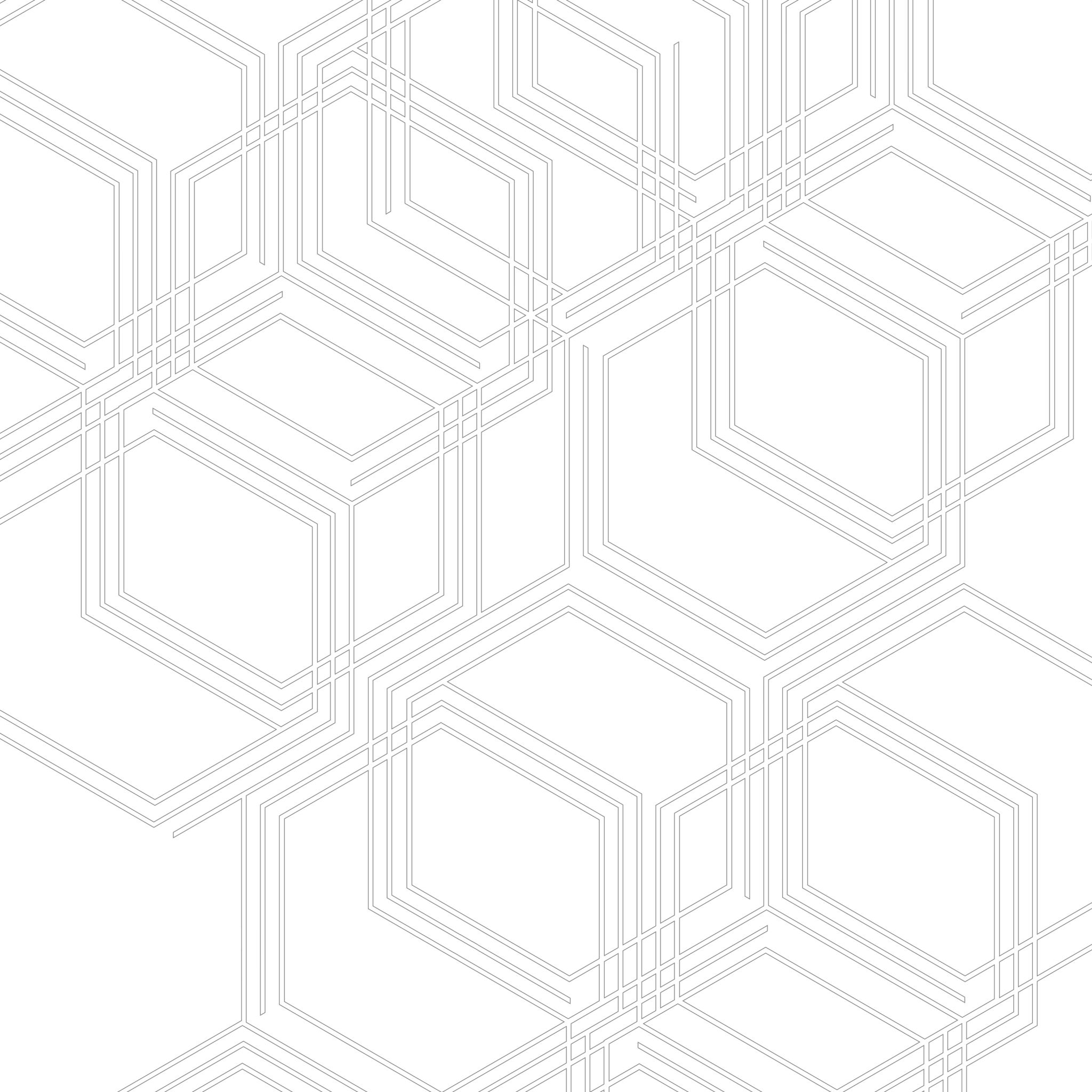 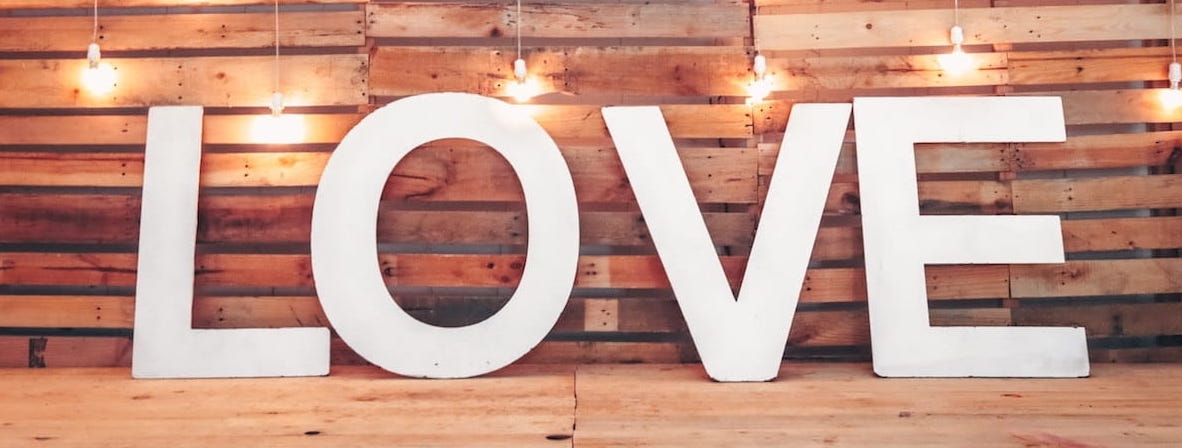 Defined1 Corinthians 13:4-8
“Suffers long” 
Even though it may face disappointment or dissatisfaction it continues through such hardships. 
Romans 2:4—a quality God
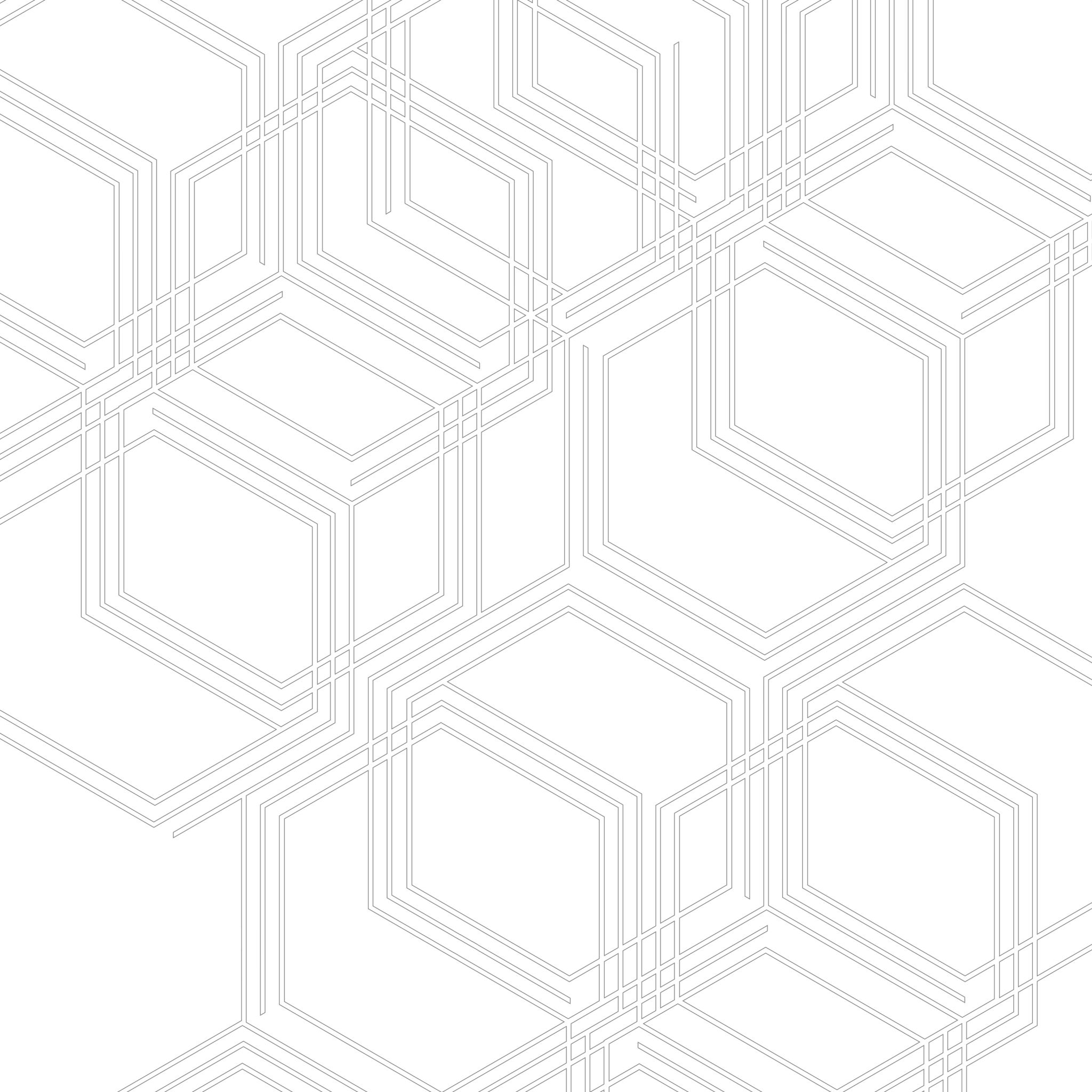 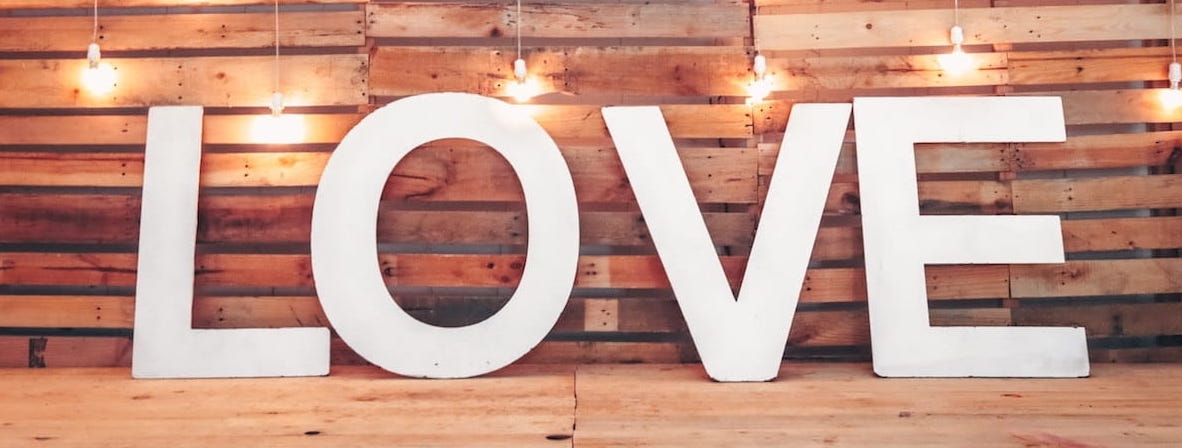 Defined1 Corinthians 13:4-8
“And is kind” 
Greek chrēsteuetai (χρηστεύεται)—“To show one’s self mild, to be kind, use kindness ” (Thayer, 671) 
In Scripture it is used only here. 
Not saying that love never demands a “stern hand,” but even in sternness a disposition that is considerate. 
Tyndale “corteous” (i.e. courteous). 
• Titus 3:4-7 (noun form)
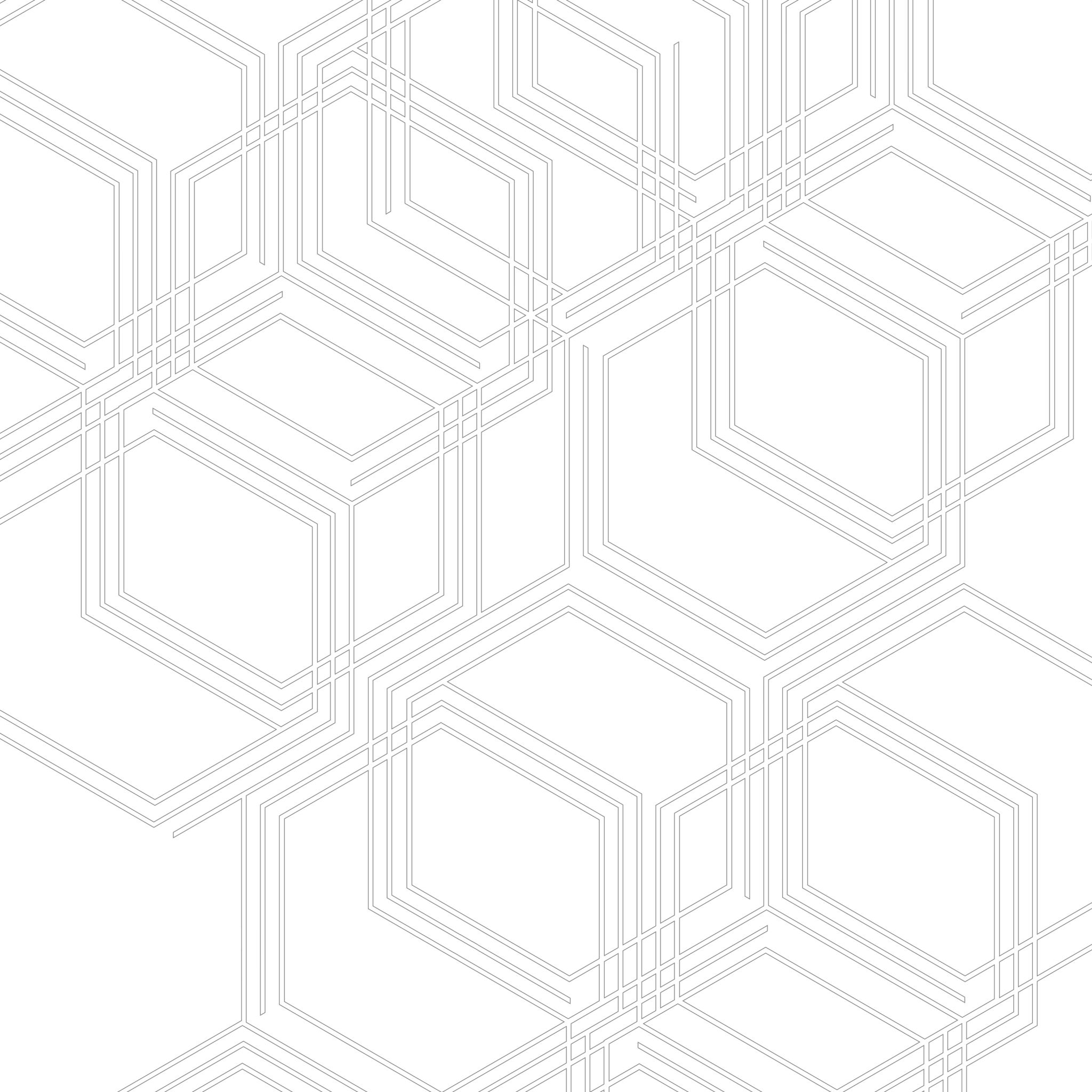 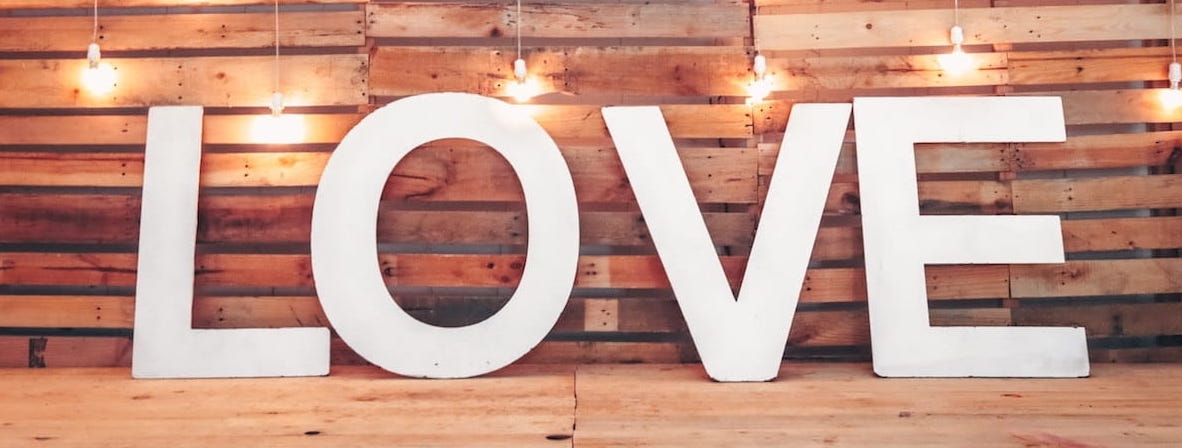 Defined1 Corinthians 13:4-8
“Love does not envy” 
Greek zeloi (ζηλοῖ) 
“In a good sense, generous rivalry; noble aspiration; in NT, zeal, ardour in behalf of, ardent affection ...In a bad sense, jealousy, envy, malice...indignation, wrath” (Moulton, 181)
KJV zeal (6x), indignation (2x), envy (6x), fervent mind (1x), jealousy (1x) and emulations (1x)
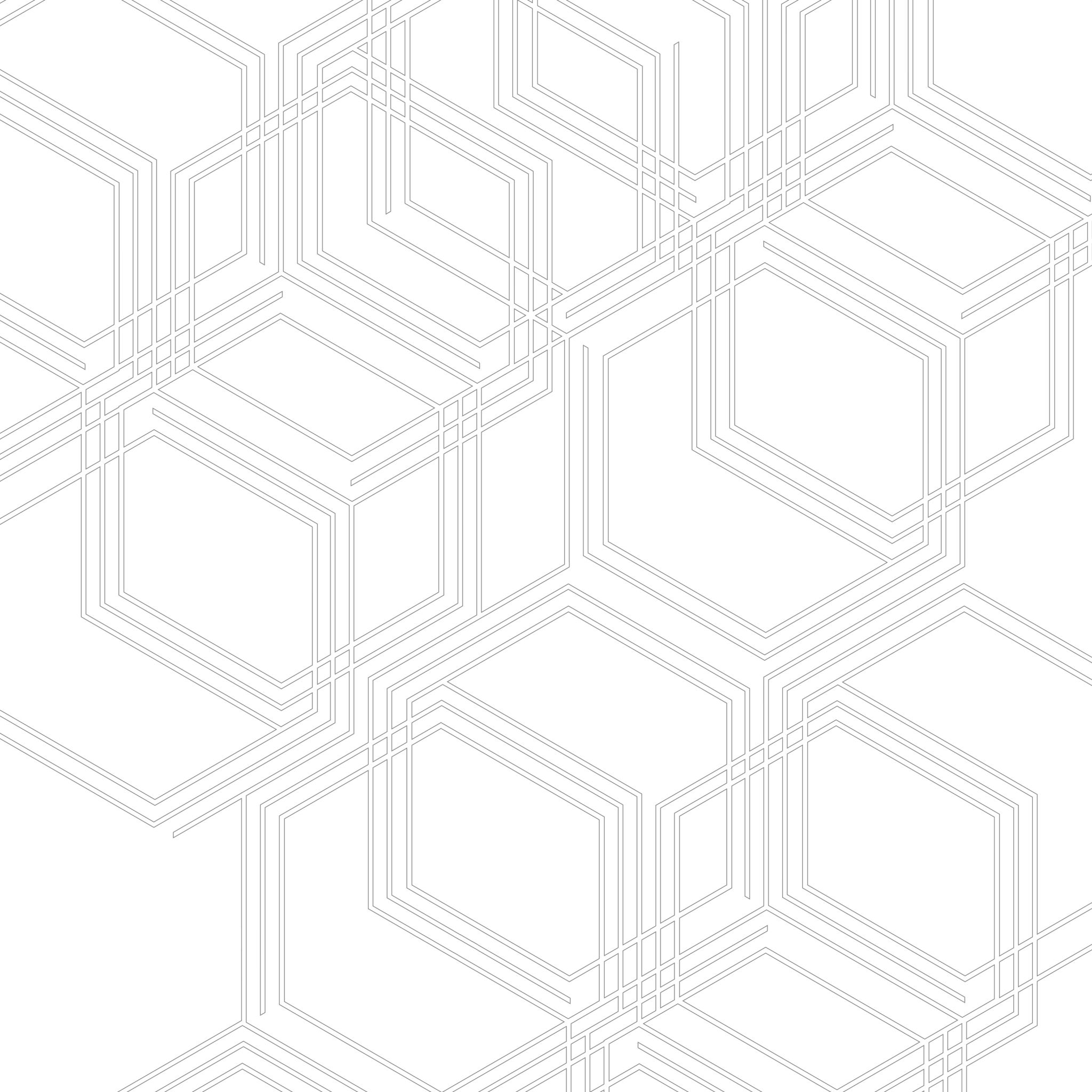 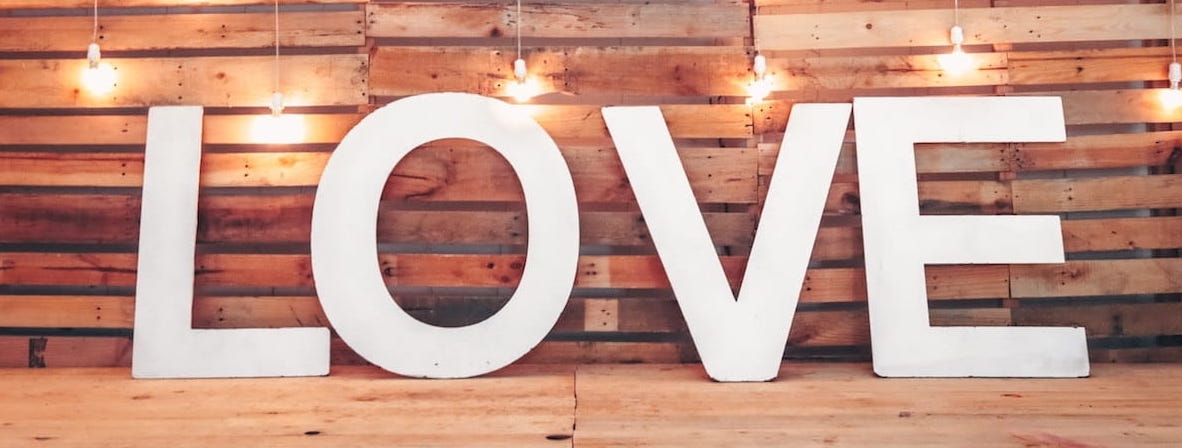 Defined1 Corinthians 13:4-8
“Love does not envy” 
There are times godly love should be zealous
Paul—“For I am jealous for you with godly jealousy. For I have betrothed you to one husband, that I may present you as a chaste virgin to Christ” (2 Corinthians 11:2). 
Sometimes love may stir zeal but not envy.
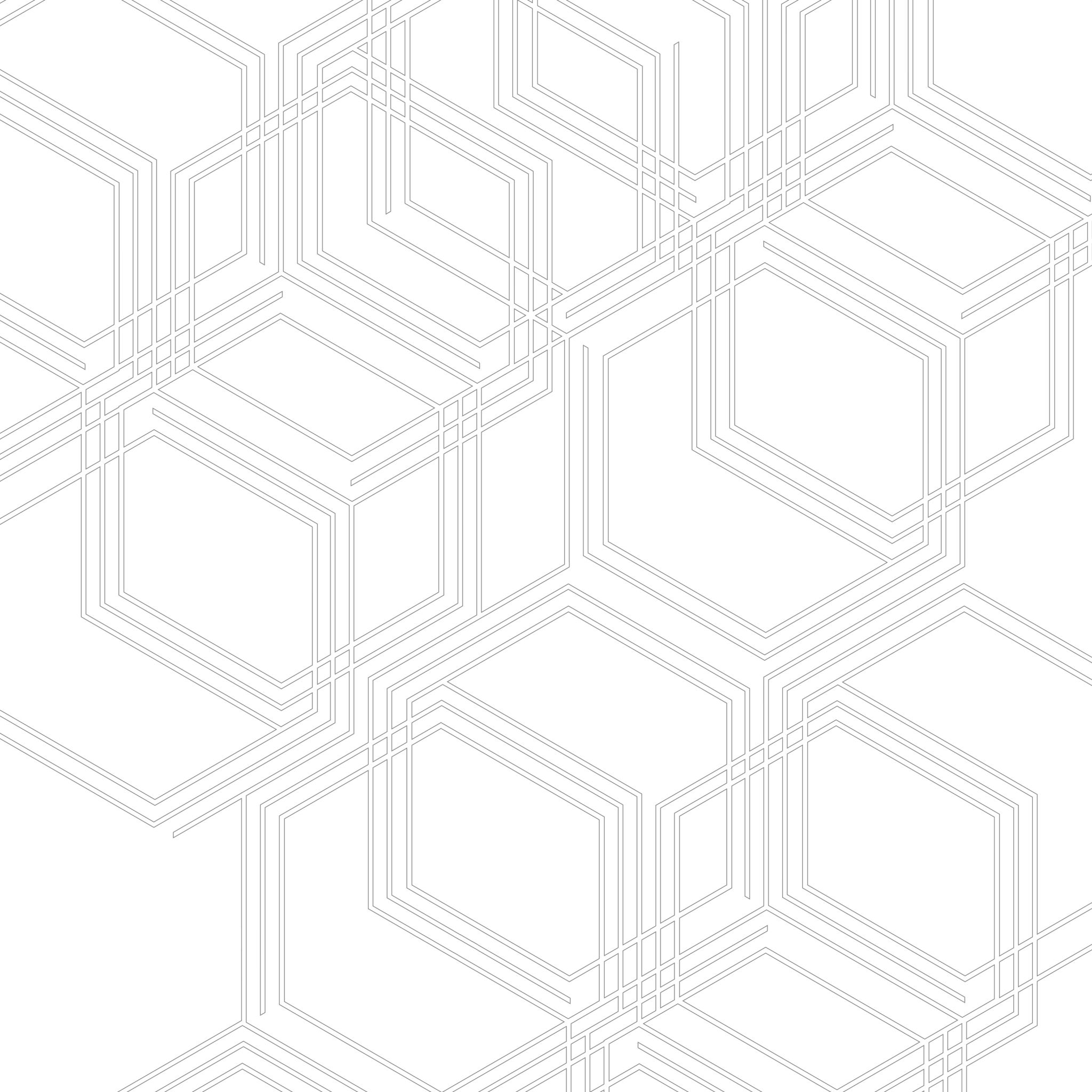 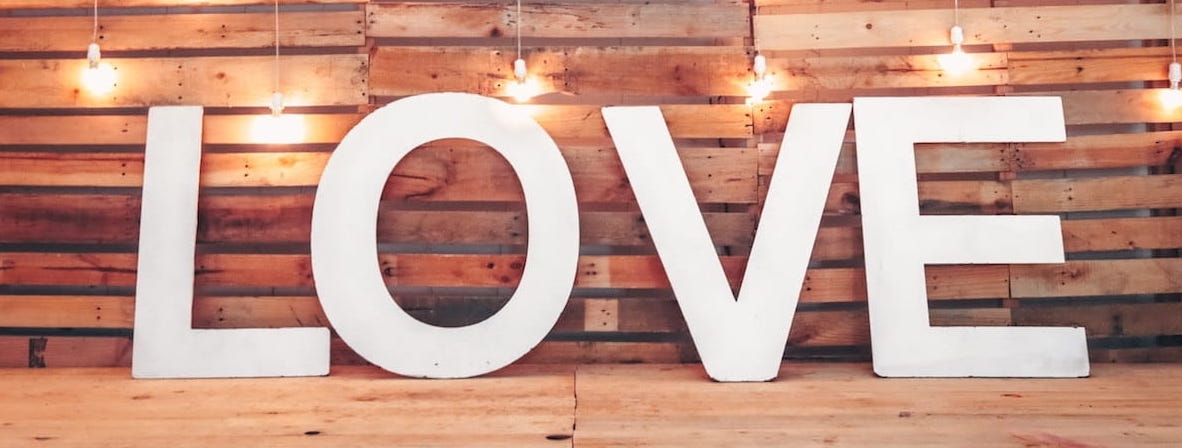 Defined1 Corinthians 13:4-8
“Love does not parade itself, is not puffed up” 
Greek “parade itself” perpereuetai (περπερεύεται)
 “To boast one’s self [A.V. vaunt one’s self ]” (Thayer, p. 507). 
NASB “Love does not brag”—NIV “It does not boast”
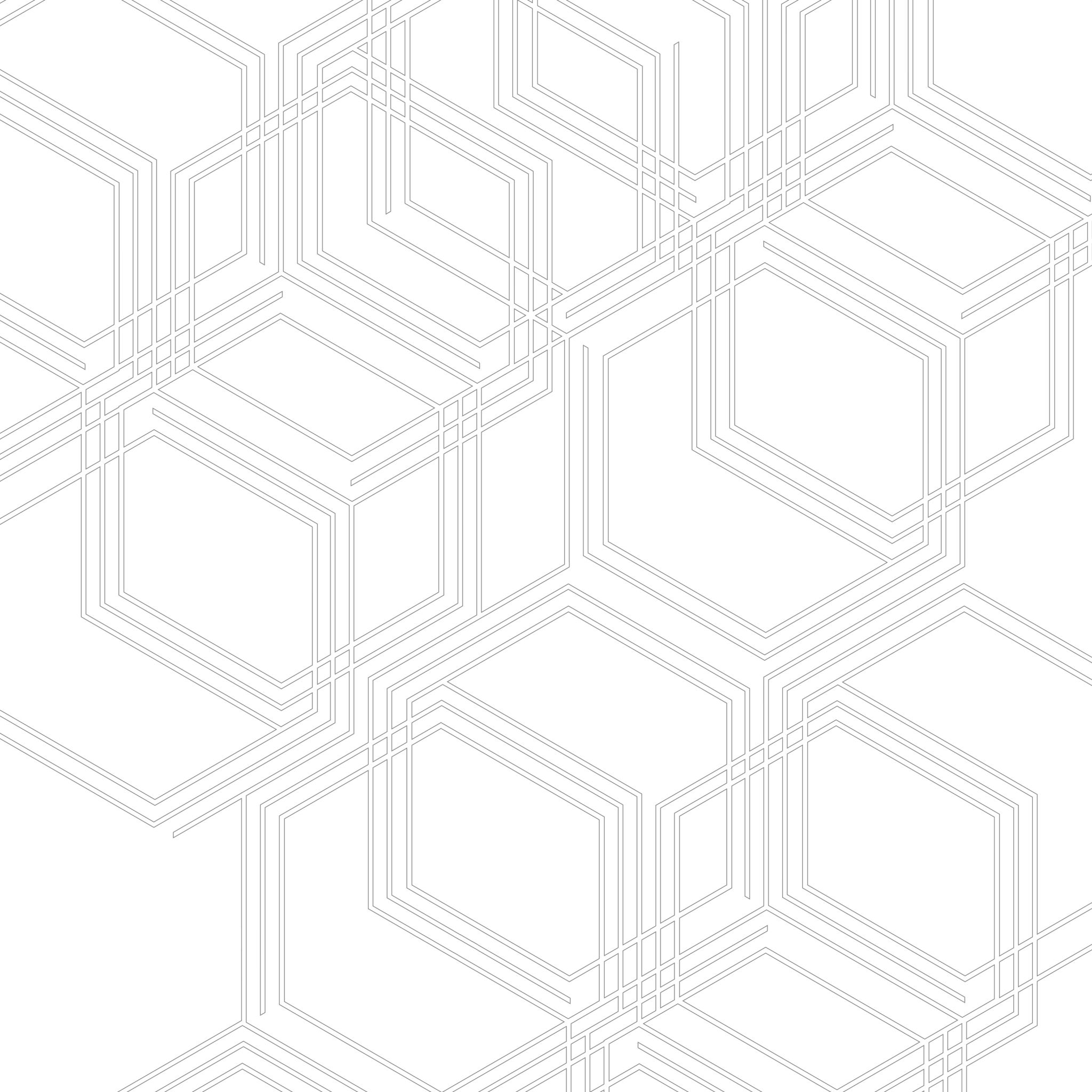 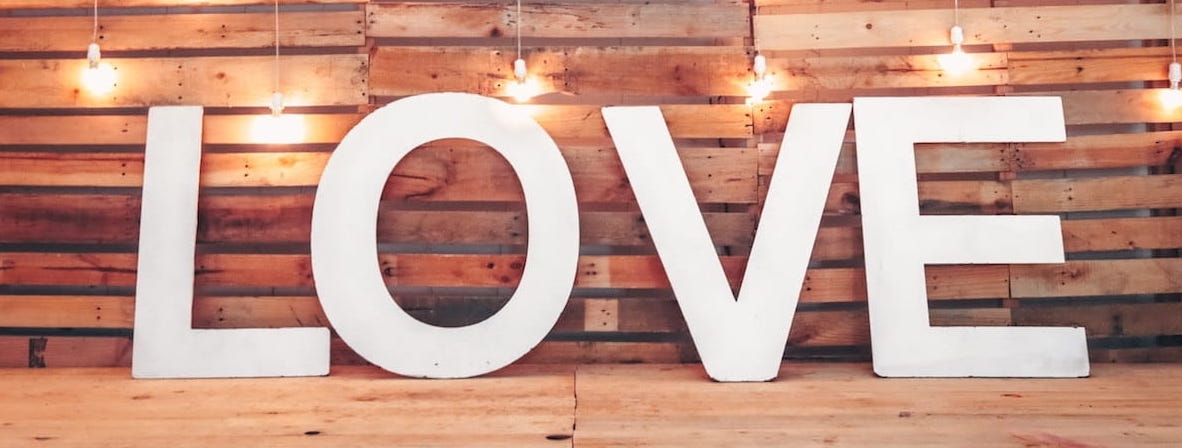 Defined1 Corinthians 13:4-8
“Love does not parade itself, is not puffed up” 
Greek “puffed up” phusioutai (φυσιοῦται) 
“To inflate, puff up; metaphorically to inflate with pride and vanity; Passively to be inflated with pride, to be proud, vain, arrogant” (Moulton, 431) 
“...Put on airs ” (BAGD, 869).
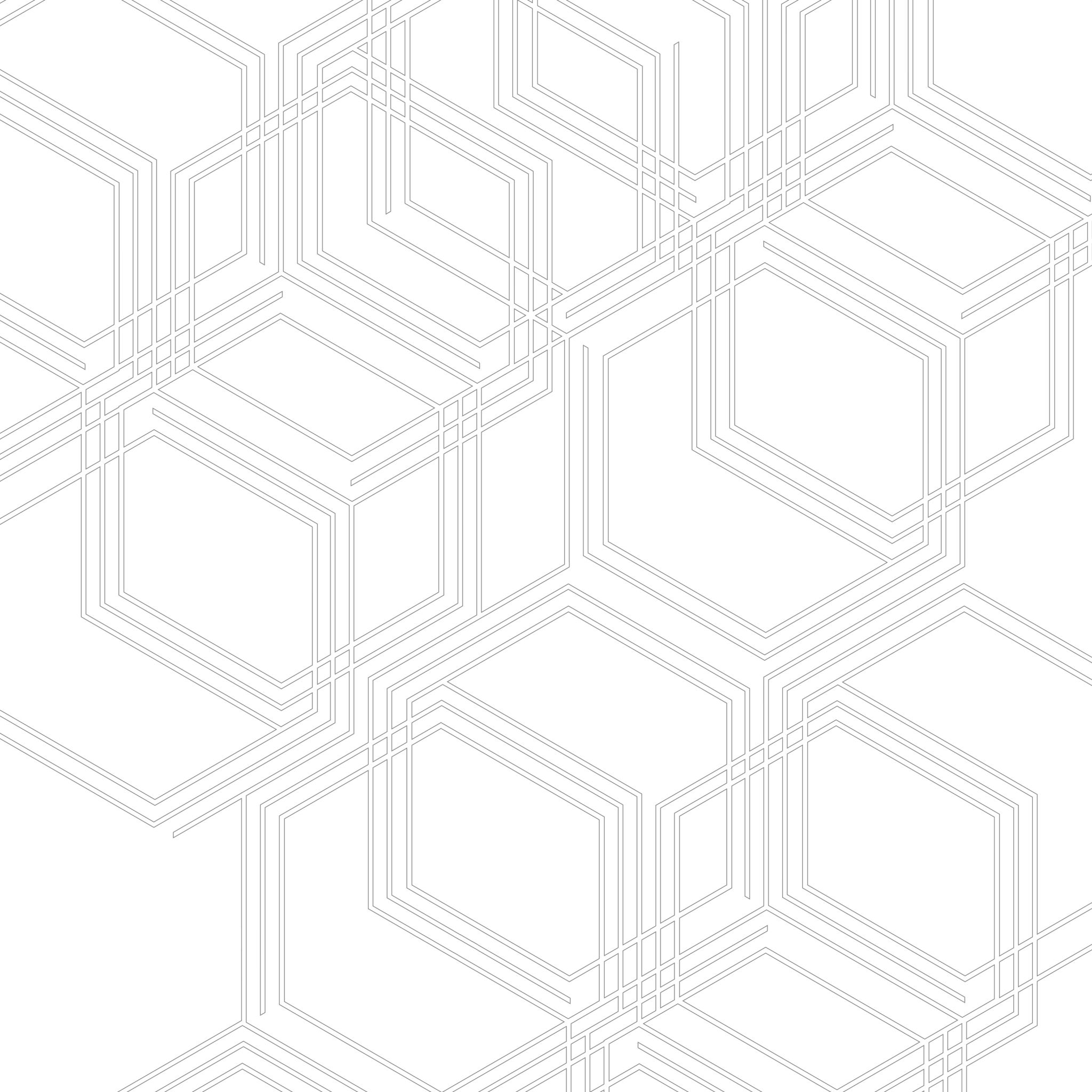 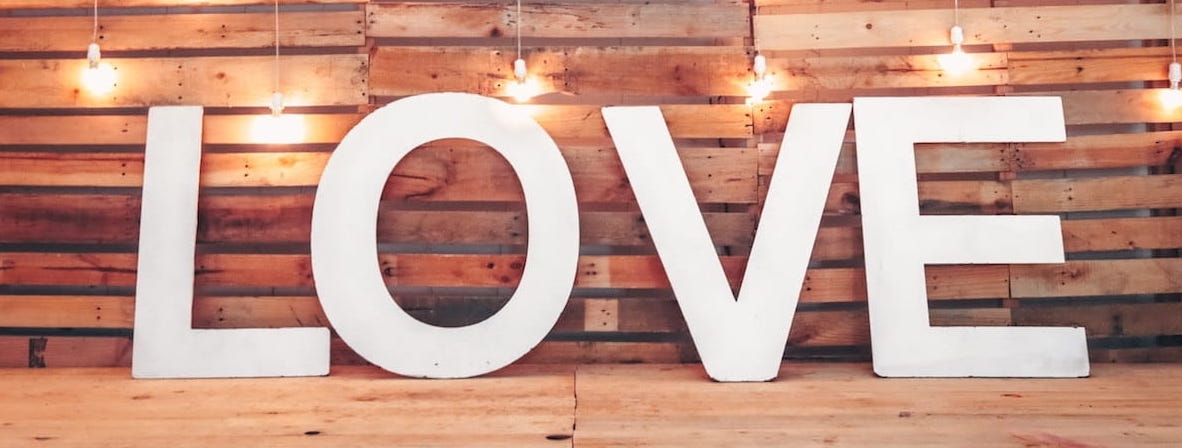 Defined1 Corinthians 13:4-8
“Love does not parade itself, is not puffed up” 
Tyndale and the Great Bible put this “swelleth not.” 
NASB “Is not arrogant”. 
Vincent tells us that the distinction between these two characteristics is that the first word “denotes outward display” while the second describes a person’s “inward disposition” (3.264).
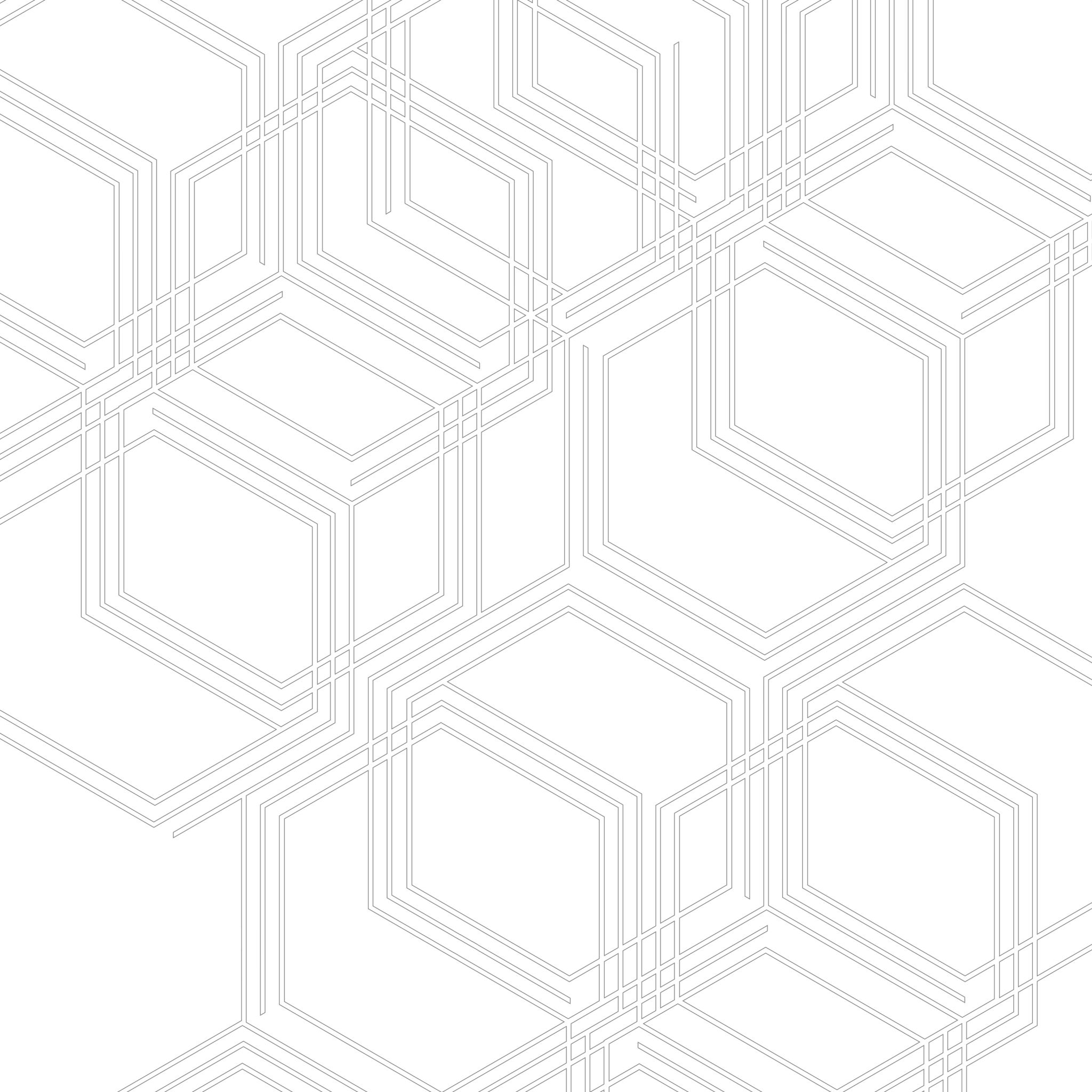 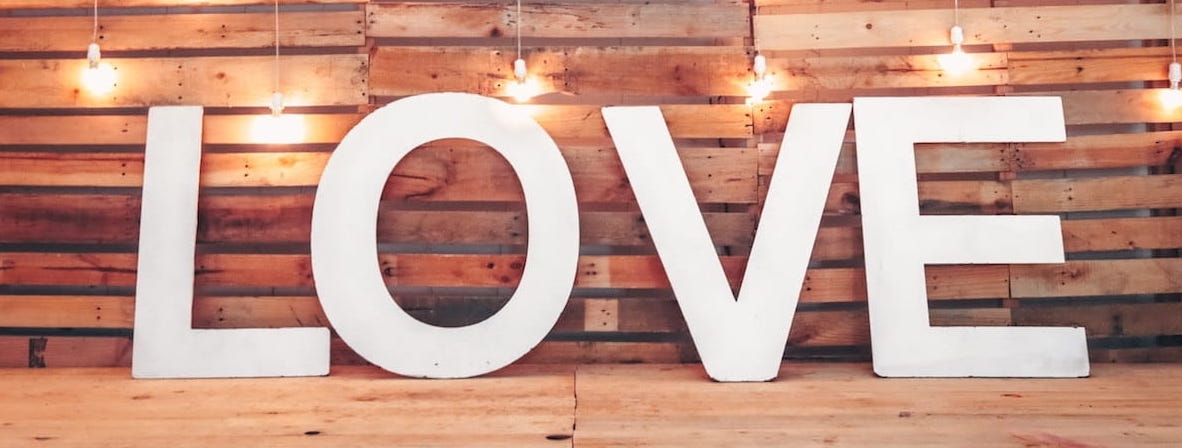 Defined1 Corinthians 13:4-8
5. “Does not behave rudely” 
Greek “rudely” aschēmonei (ἀσχηµονεῖ) 
“To behave in an unbecoming manner, or indecorously; to behave in a manner open to censure ” (Moulton, 58). 
KJV and ASV “Doth not behave itself unseemly.” 
Septuagint in five passages. One defines proper and improper corporal punishment of a criminal (Deut. 25:3). Four refer to nakedness (Ezek. 16:7, 22, 39; 23:29).
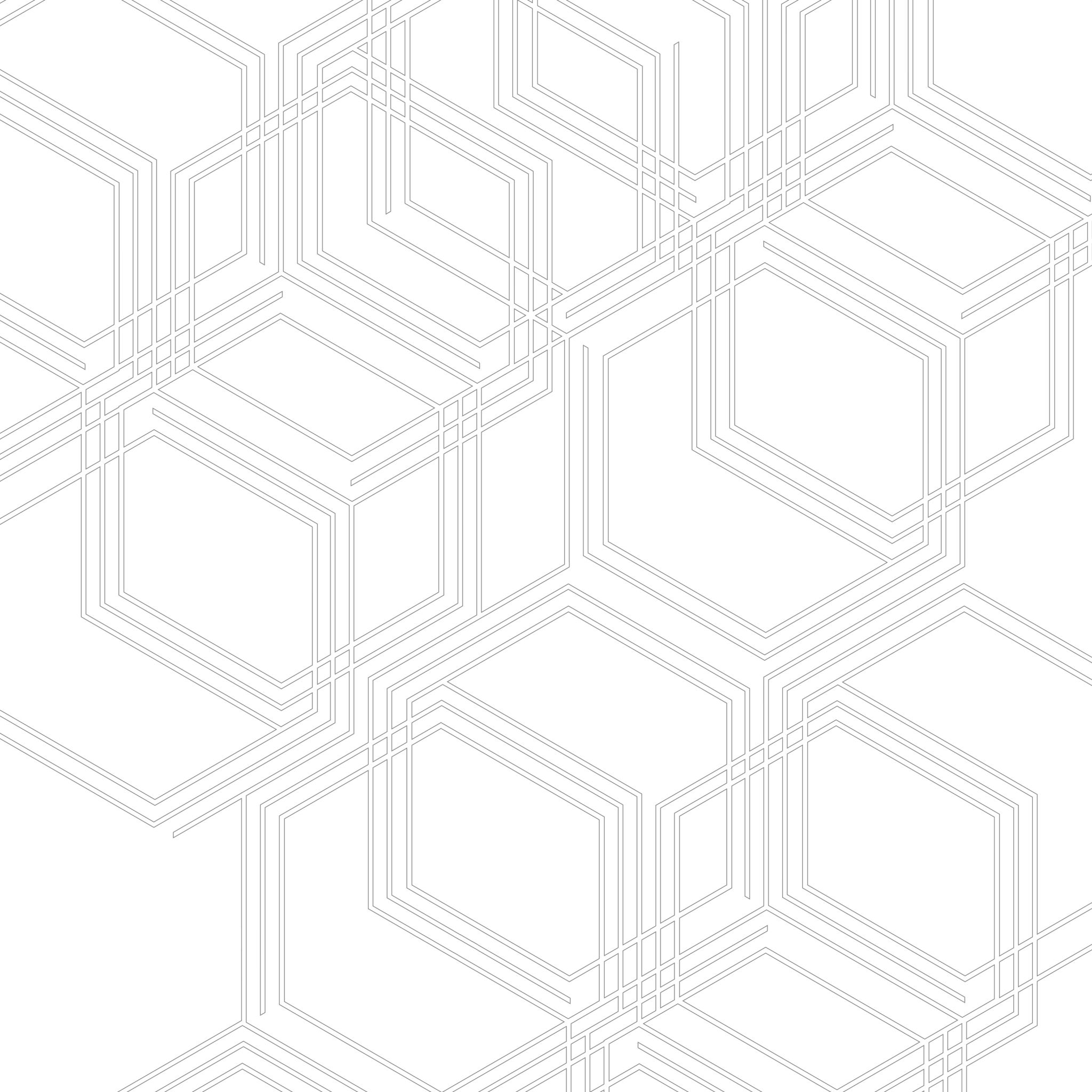 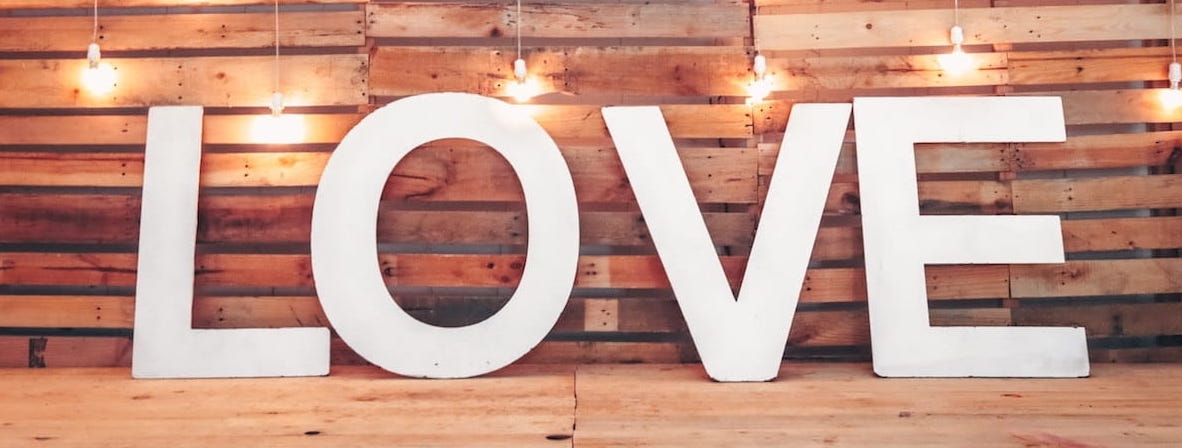 Defined1 Corinthians 13:4-8
5. “Does not behave rudely” 
The root schema “Fashion, form; fashion, external show; guise, appearance” (Moulton, 394). 
Behavior that is not good form or that does not maintain a good appearance. 
Behavior embarrassing to another person is not loving, nor is behavior that causes someone to be humiliated in the presence of others.
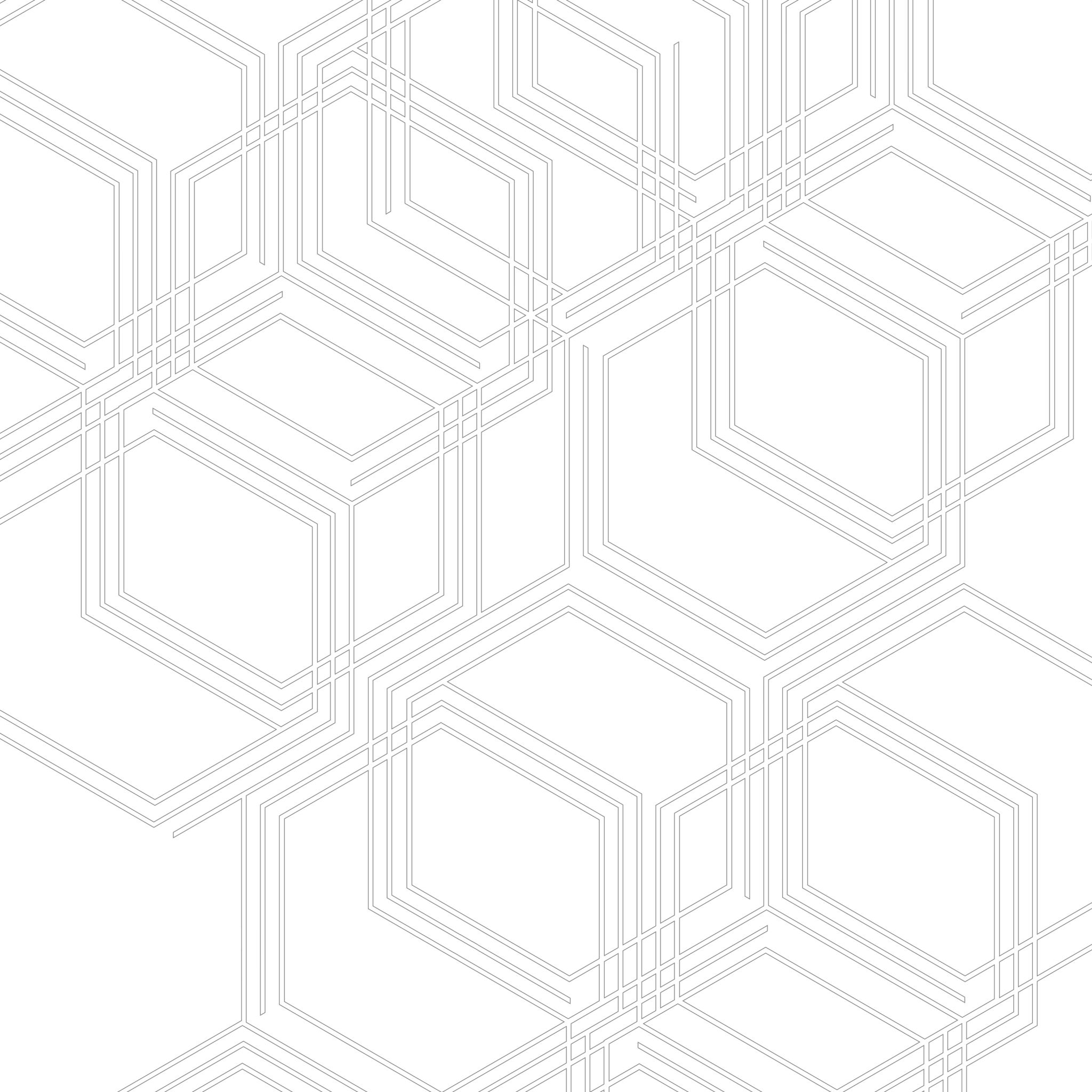 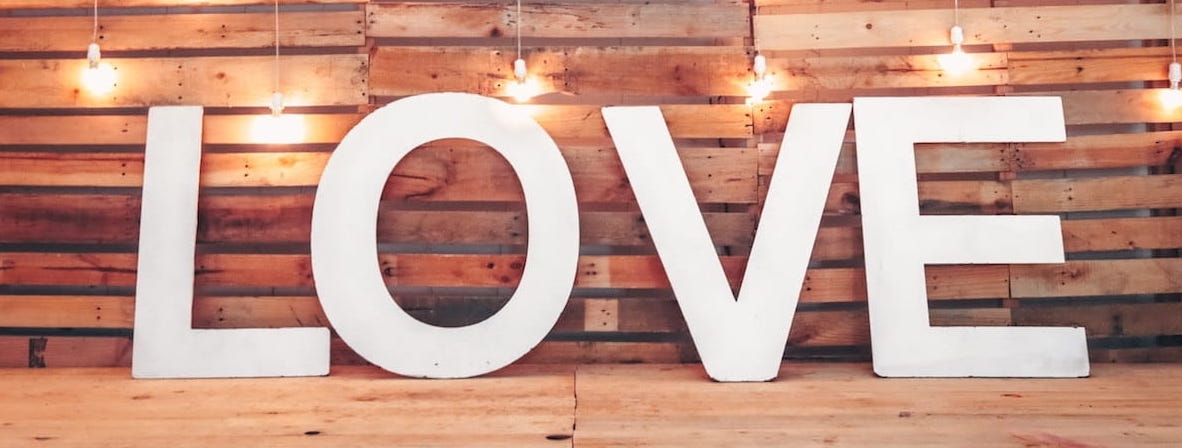 Defined1 Corinthians 13:4-8
“Does not seek its own” 
Greek “it’s own” is ta heautēs (τὰ ἑαυτῆς) lit. “the things of herself (or itself).” 
In the Greek agapē is a feminine noun as is brought out in the KJV, which puts this, “seeketh not her own.”
	Irony—when love is demonstrated unselfishly it actually blesses the one who gives it the most!
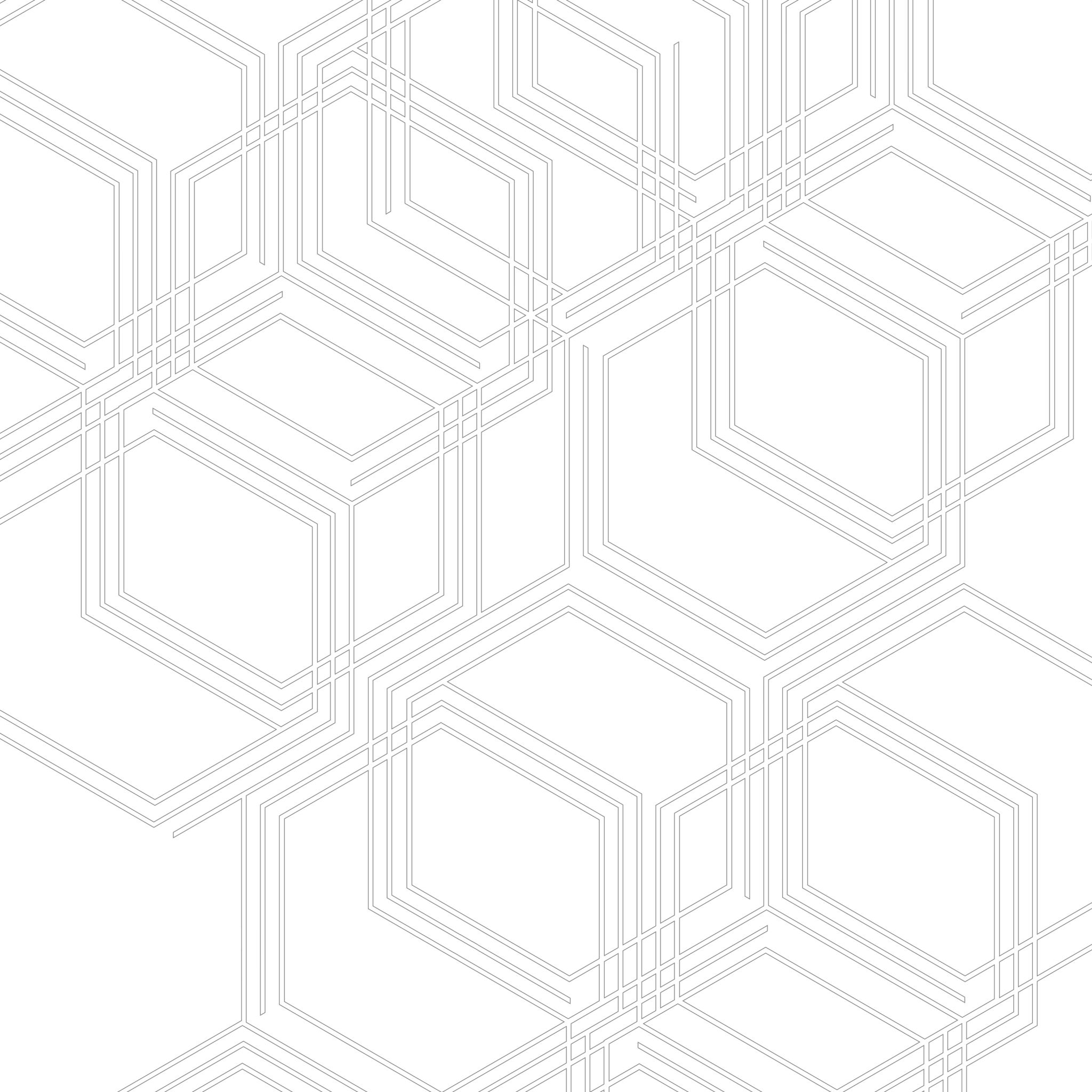 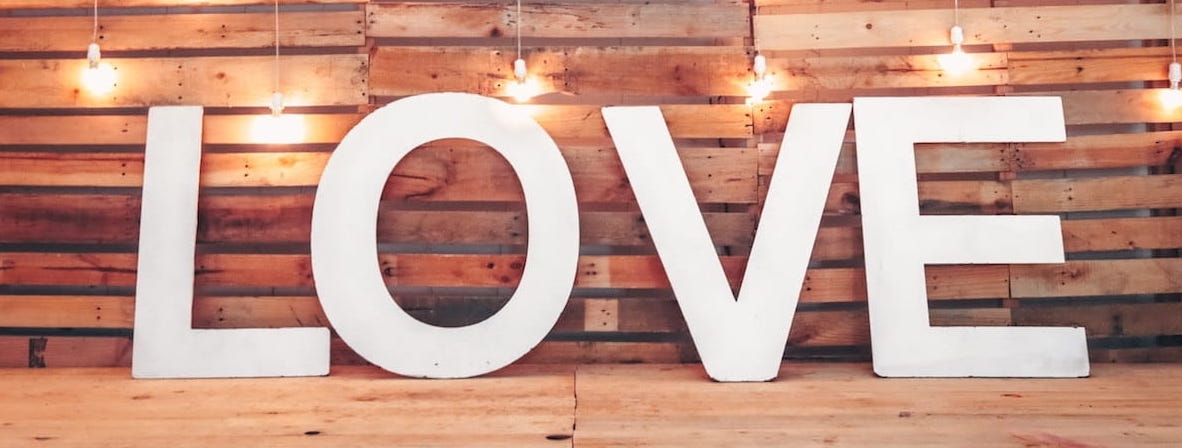 Defined1 Corinthians 13:4-8
“Does not seek its own” 
The selfish soul rarely finds satisfaction in the love shown toward him or her. 
When love does not “seek it’s own things” (LO, YLT) it actually finds them! 
• Luke 6:38
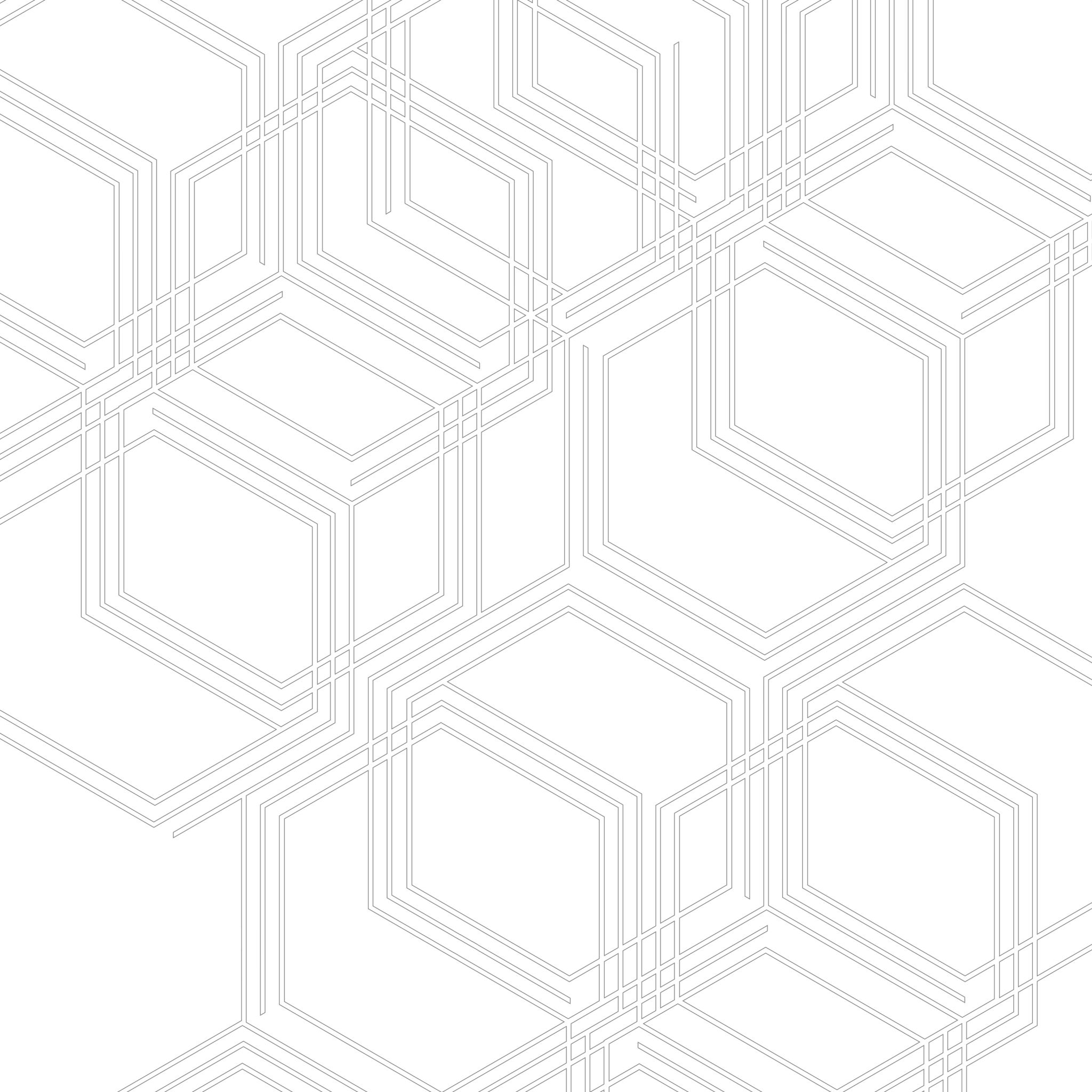 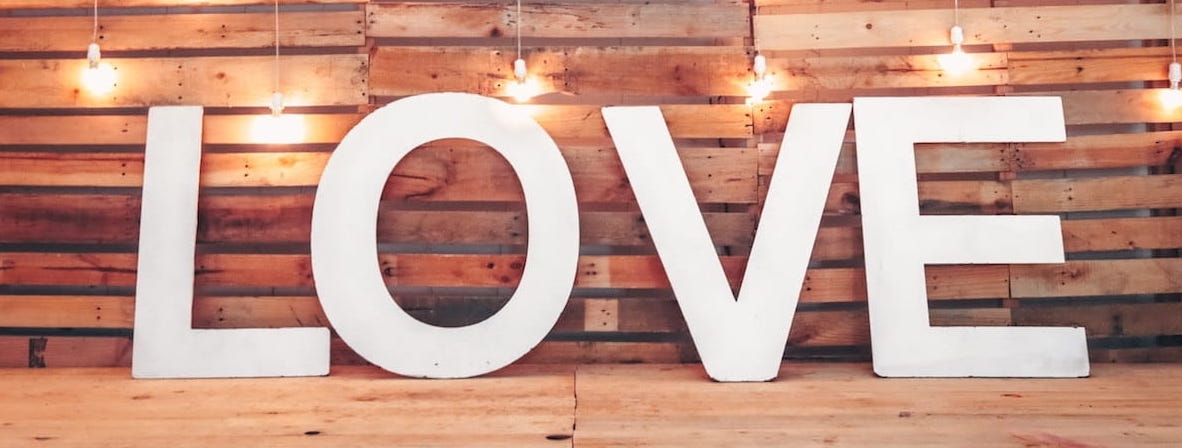 Defined1 Corinthians 13:4-8
“Is not provoked” 
Greek paroxunetai (παροξύνεται) 
“Passively, to scorn, despise; to provoke, make angry, to exasperate; to burn with anger” (Thayer, 490). 
Only twice in the New Testament: here and in Acts 17:16
Here (much like “envy” in verse 4) we see there are times when love “is not provoked” and times when it must be. 
KJV “Is not easily provoked” (cf. Titus 1:7)
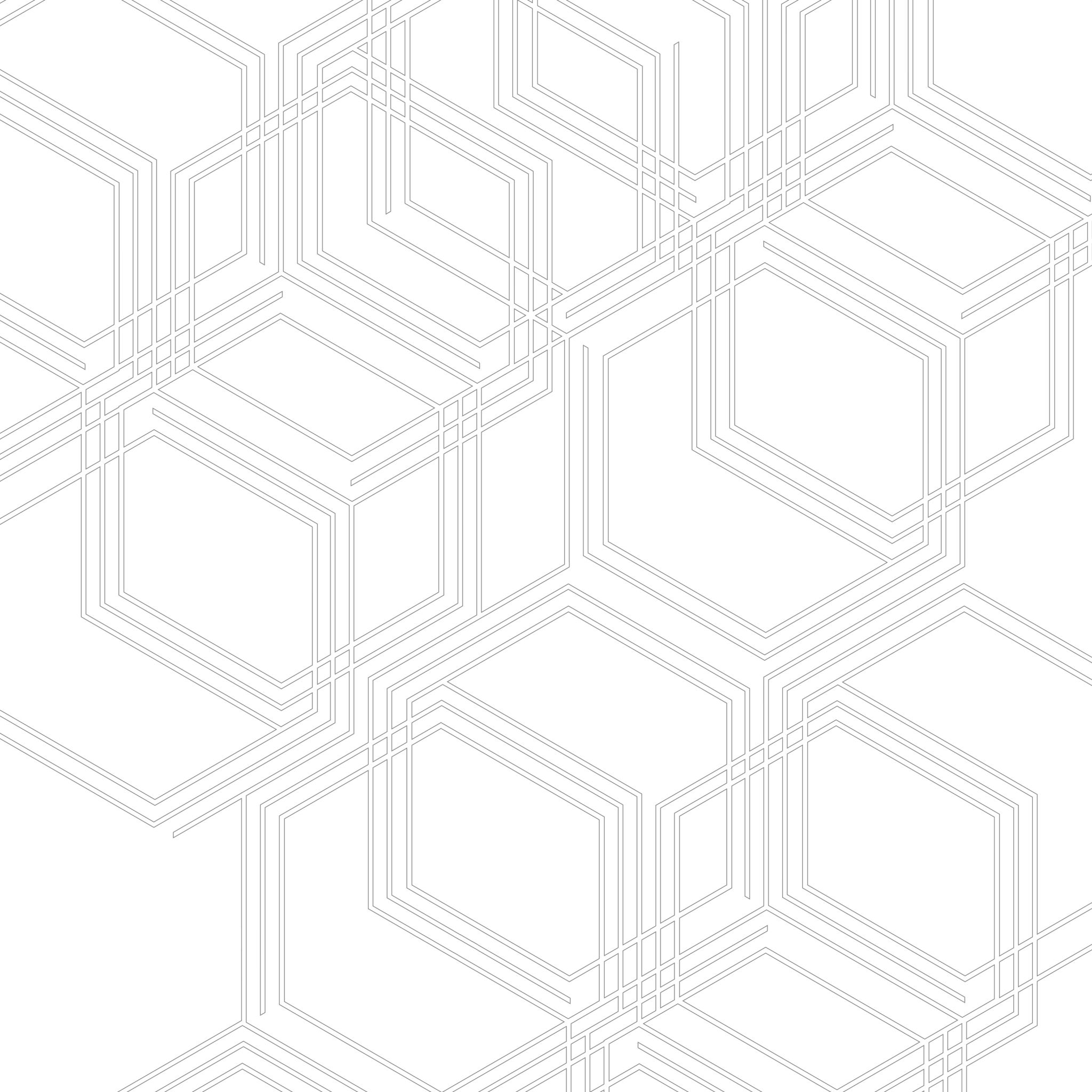 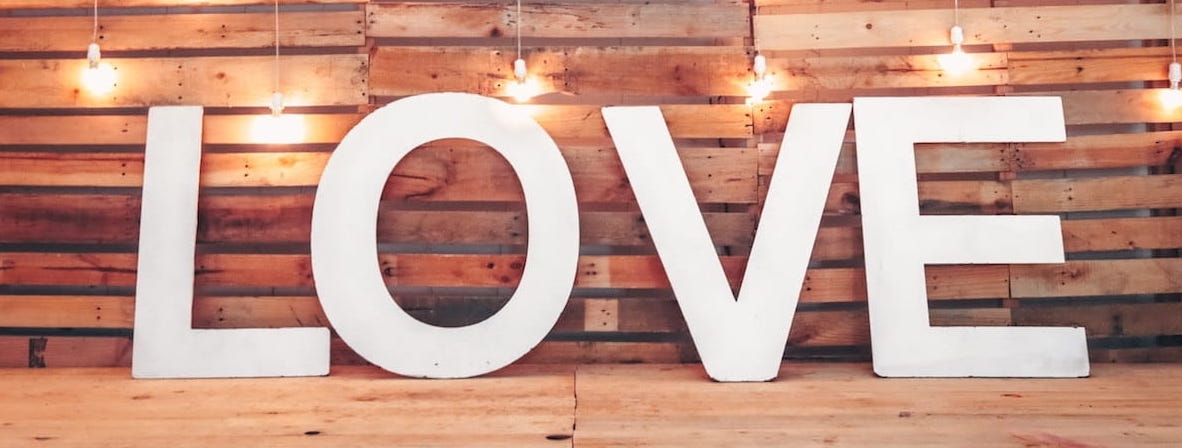 Defined1 Corinthians 13:4-8
“Thinks no evil” 
Greek “thinks” logizetai (λογίζεται) 
“1. To reckon, count, compute, calculate, countover; ... 2. To reckon inwardly, count up or weigh the reasons, to deliberate,... 3. By reckoning up all the reasons to gather or infer; ...” (Thayer, 379). 
Tyndale, Great Bible, Geneva Bible, Bishop’s Bible, and King James Version—“Thinketh no evil”
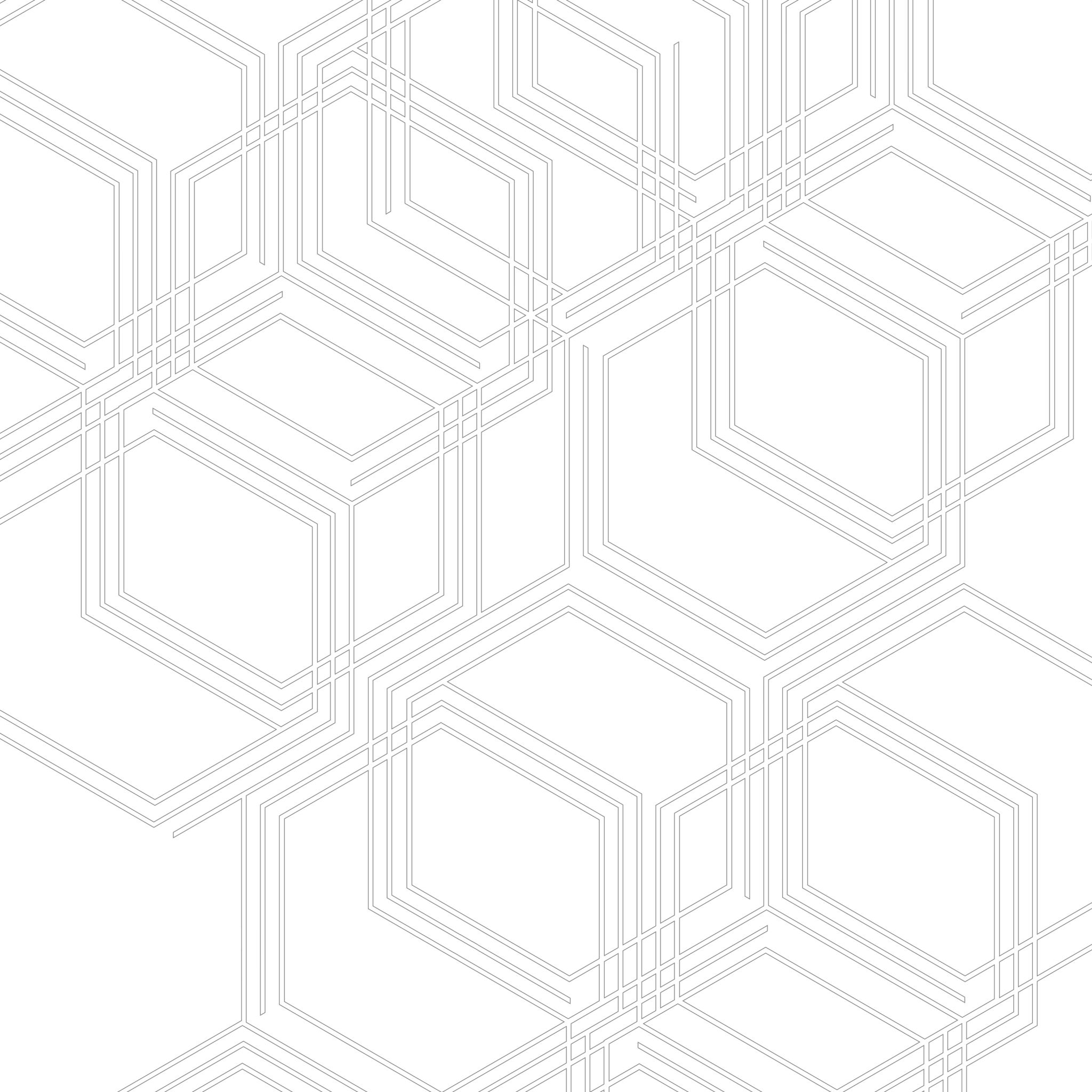 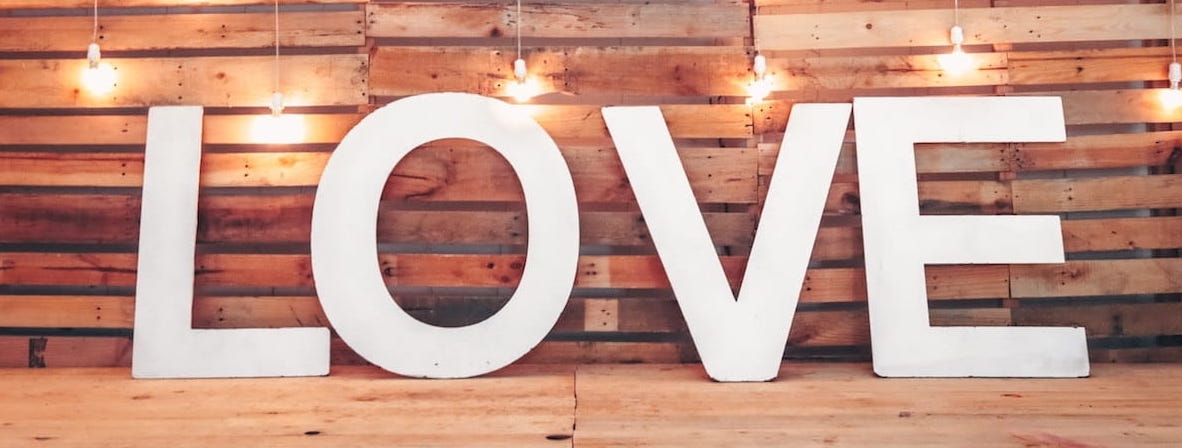 Defined1 Corinthians 13:4-8
“Thinks no evil” 
American Standard—“Taketh not account of evil”; NASB— “Does not take into account a wrong suffered”; NIV—“It keeps no record of wrongs” 
To love someone means that we are willing to set aside wrongs others may have done to us in the past, rather than keeping a tally of past disappointments.
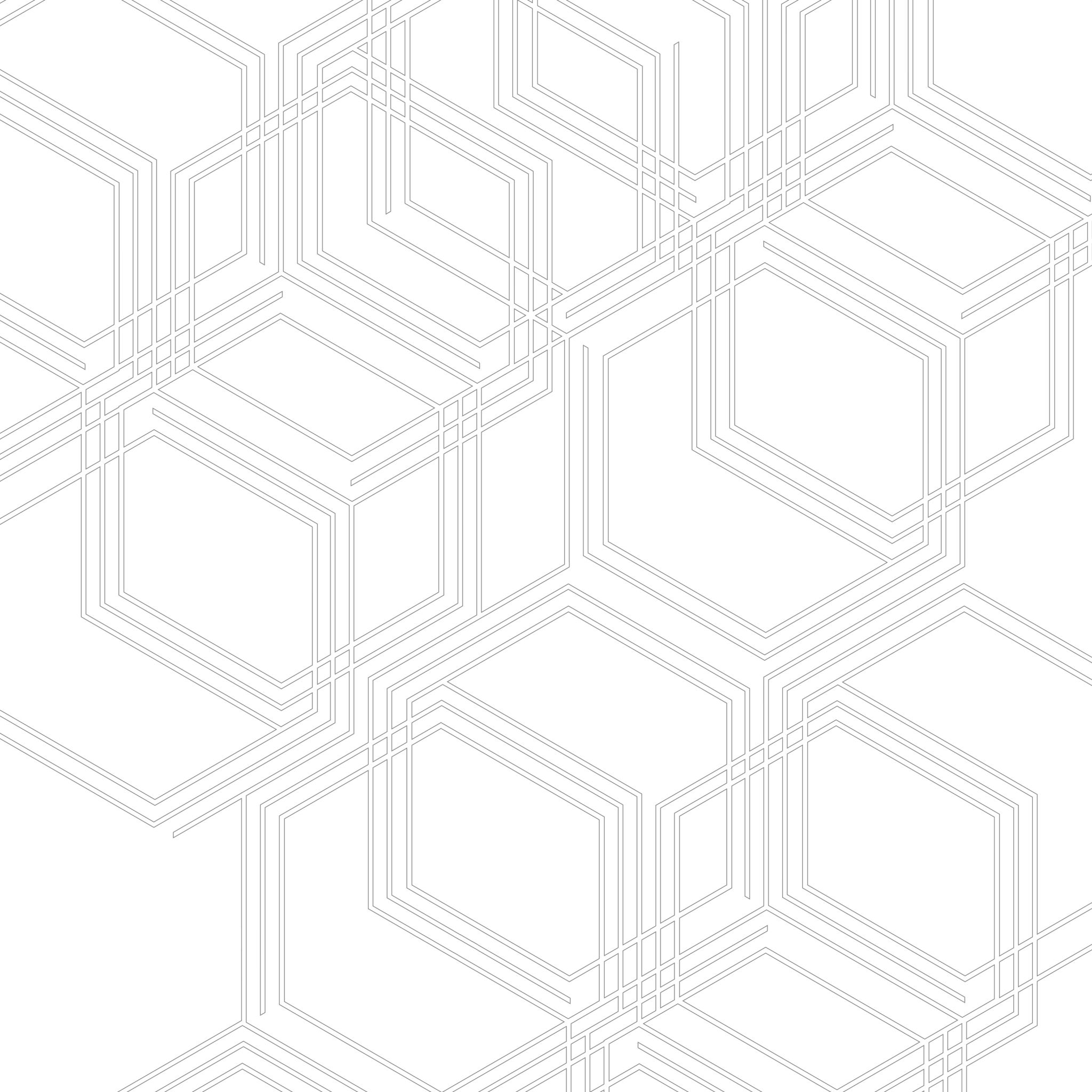 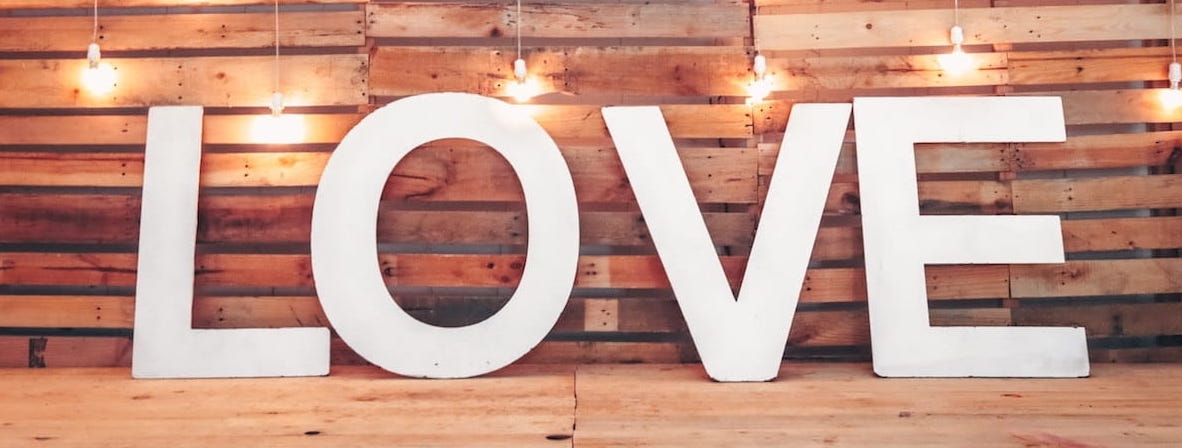 Defined1 Corinthians 13:4-8
6. “Does not rejoice in iniquity, but rejoices in the truth” 
Godly love does not greet, derive joy from, or welcome that which is wrong, but rather it rejoices with that which is true. 
“Truth” that which is true and honest but also revealed, Divine truth.
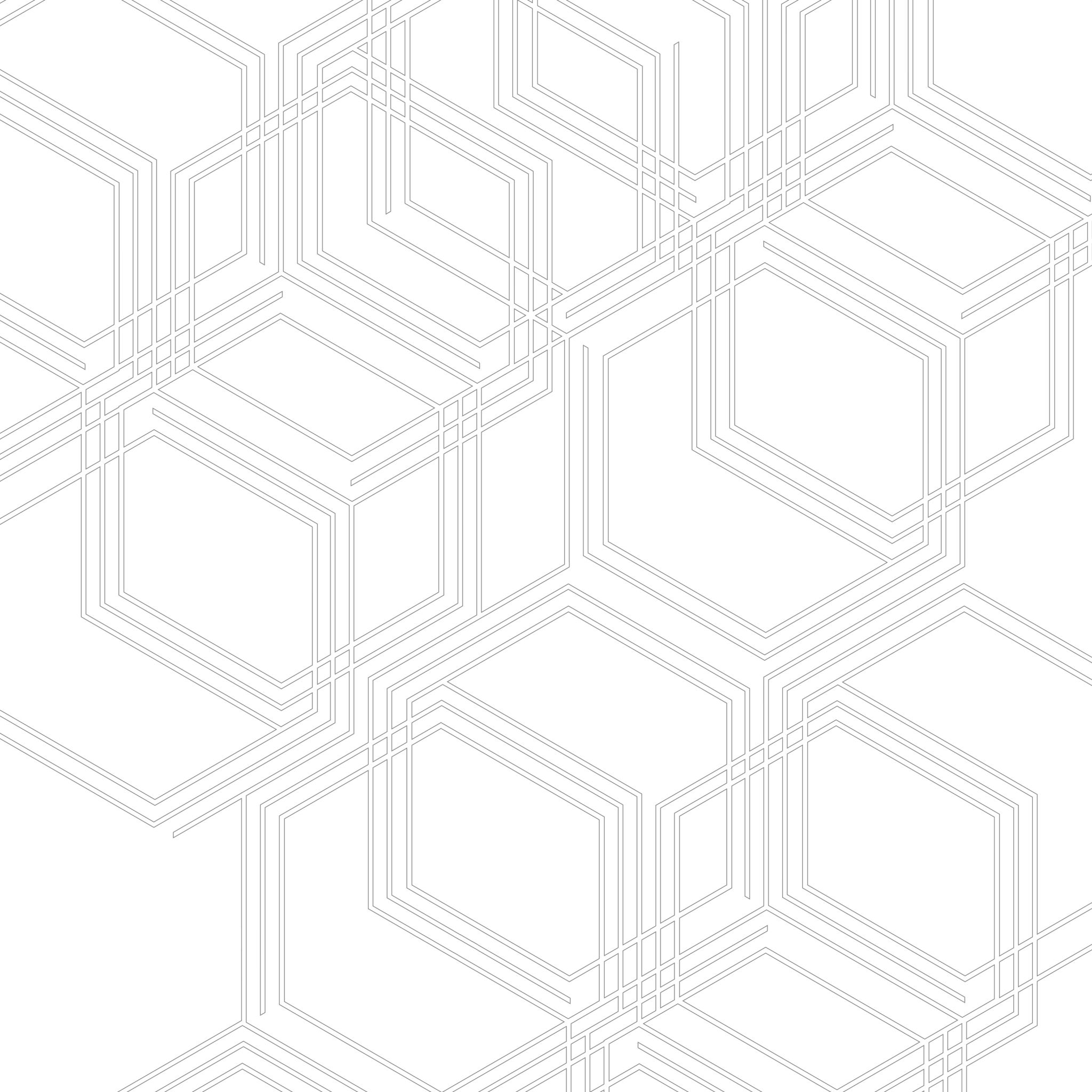 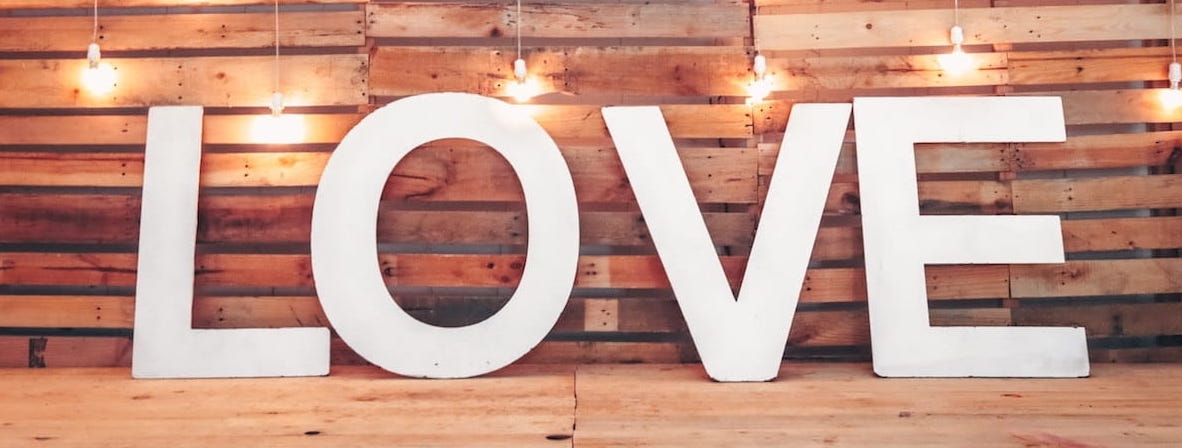 Defined1 Corinthians 13:4-8
6. “Does not rejoice in iniquity, but rejoices in the truth” 
Love delights in the way of truth revealed by a loving Creator. 
	 Greek “iniquity” adikia (ἀδικίᾳ) 
“Wrongdoing ...misdeeds...unrightoeusness, wickedness, injustice” (BAGD, 17).
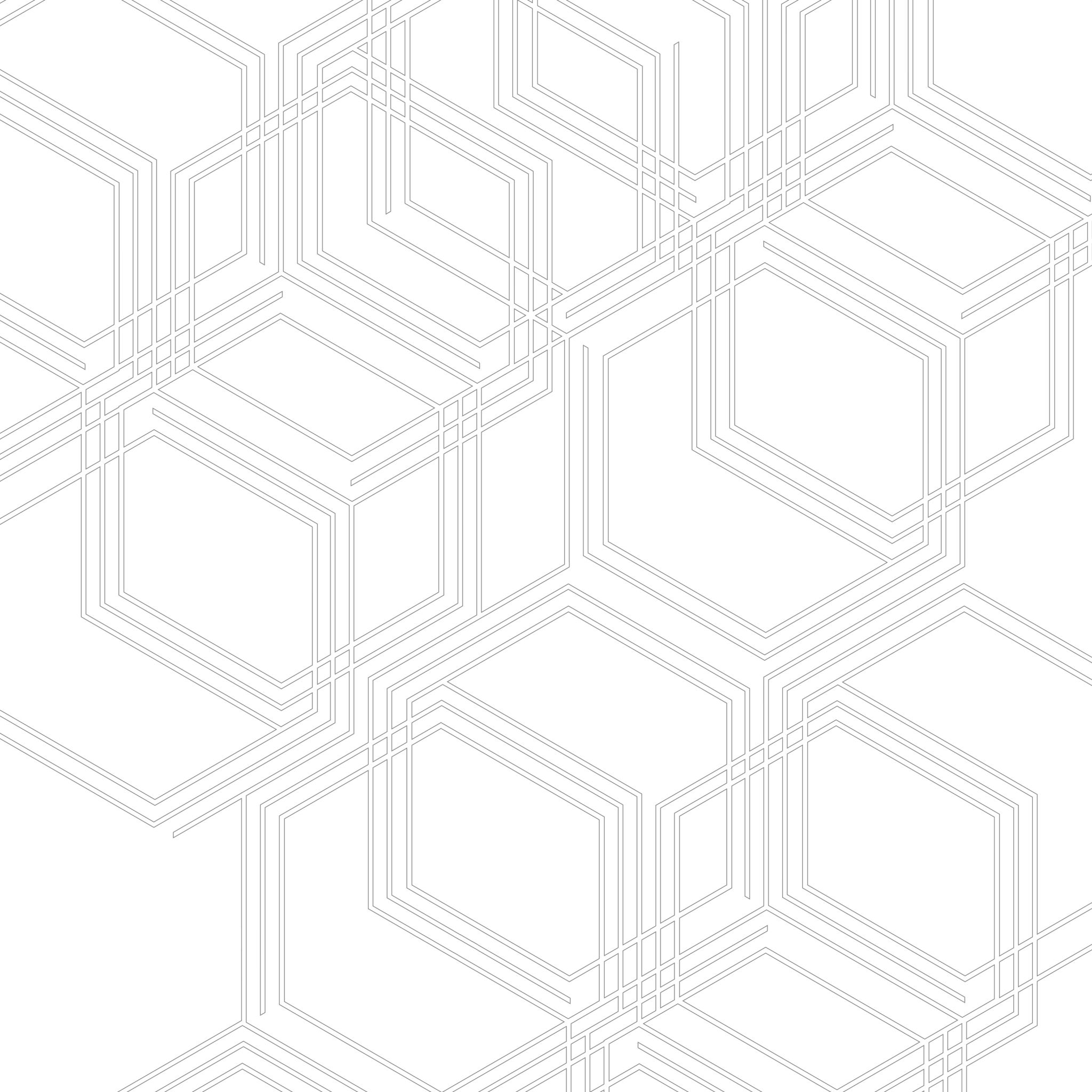 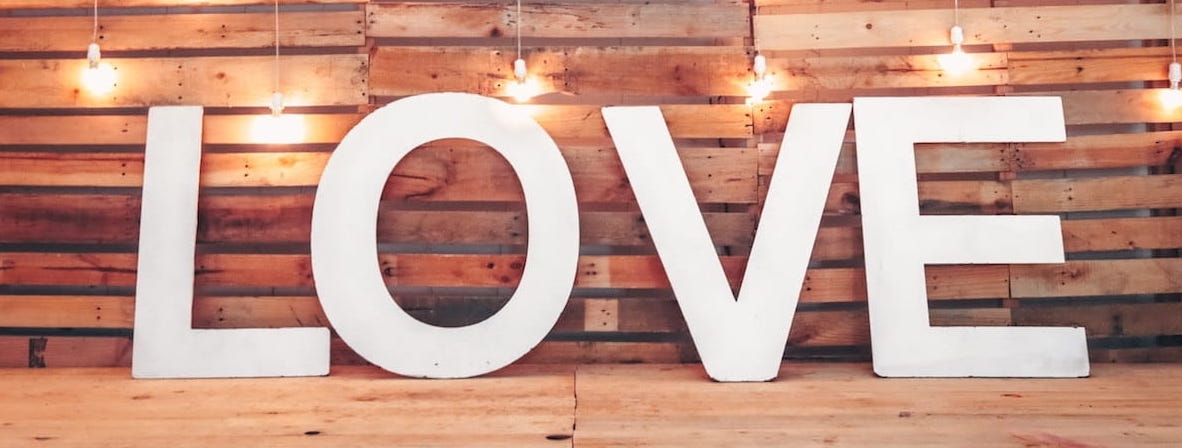 Defined1 Corinthians 13:4-8
6. “Does not rejoice in iniquity, but rejoices in the truth” 
Acts that violate revealed truth, and acts that fail to follow truth (cf. James 4:17). 
Godly love must reject such things that do not comply with God’s will and delight in all things that conform to the truth of God’s word.
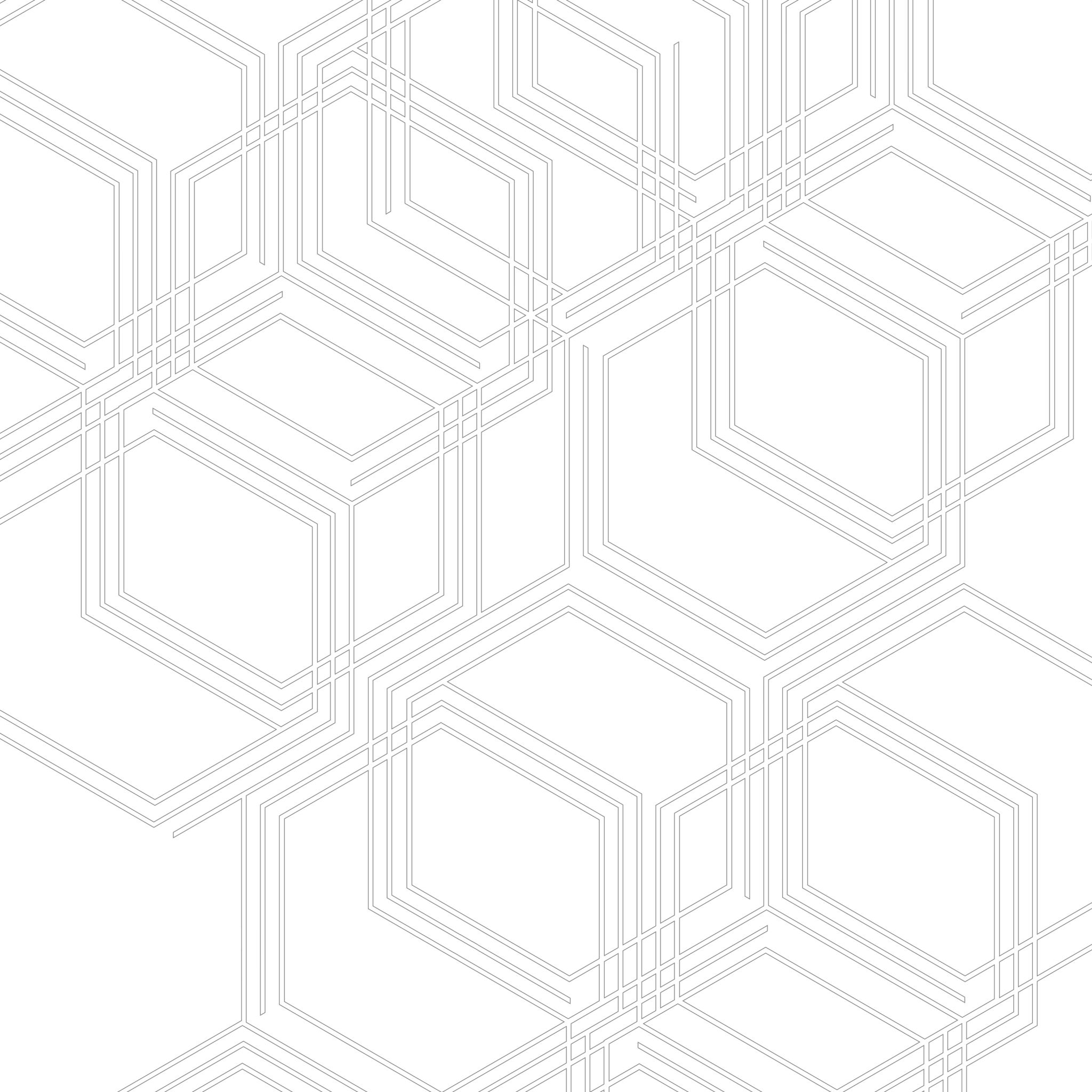 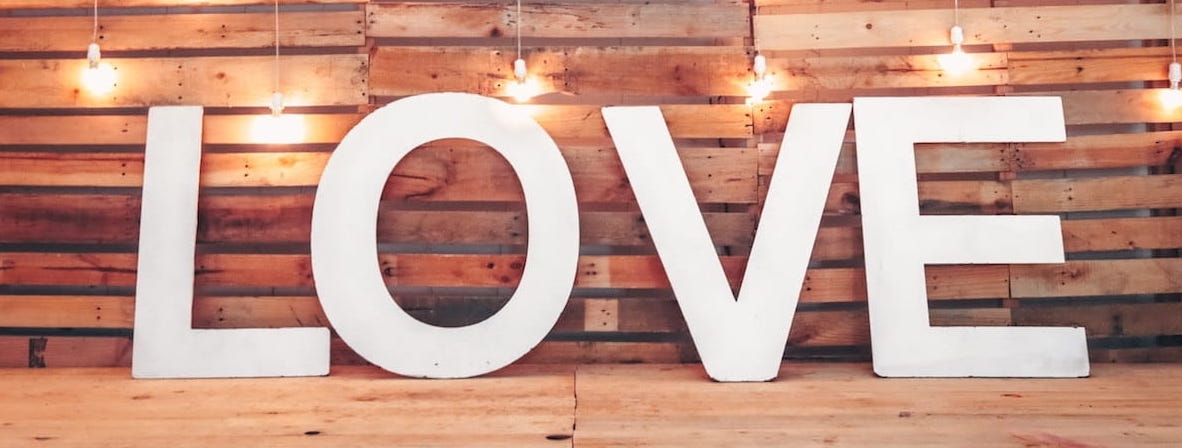 Defined1 Corinthians 13:4-8
7. “Bears all things” 
Greek “bears” stegei (στέγει) 
“To cover; 1. to protect or keep by covering , to preserve: 2. to cover over with silence; to keep secret; to hide conceal... 3. by covering to keep off something which threatens, to bear up against, hold out against, and so to endure, bear, forbear” (Thayer, 586).
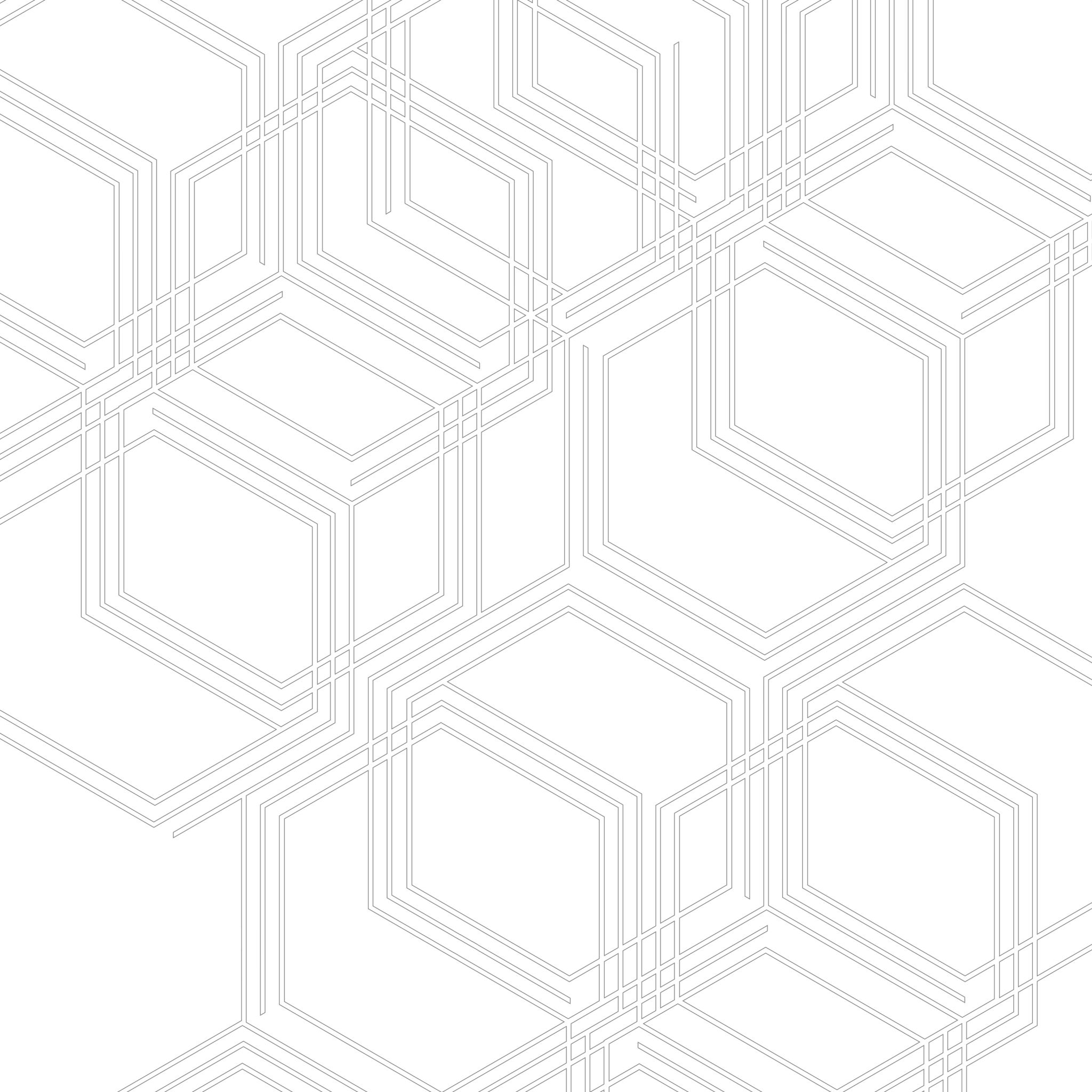 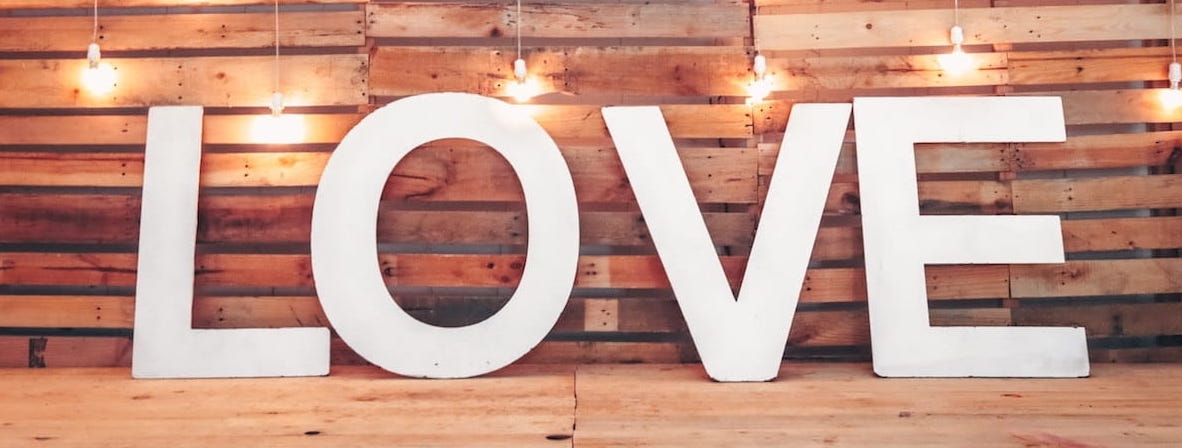 Defined1 Corinthians 13:4-8
7. “Bears all things” 
Thayer notes that this phrase in 13:7—“Is explained by some, love covereth [so R.V. (that is ASV) in the margin], that is hides and excuses, the errors and faults of others; but it is more appropriately rendered (with other interpreters) beareth” (ibid.).
• Galatians 6:2
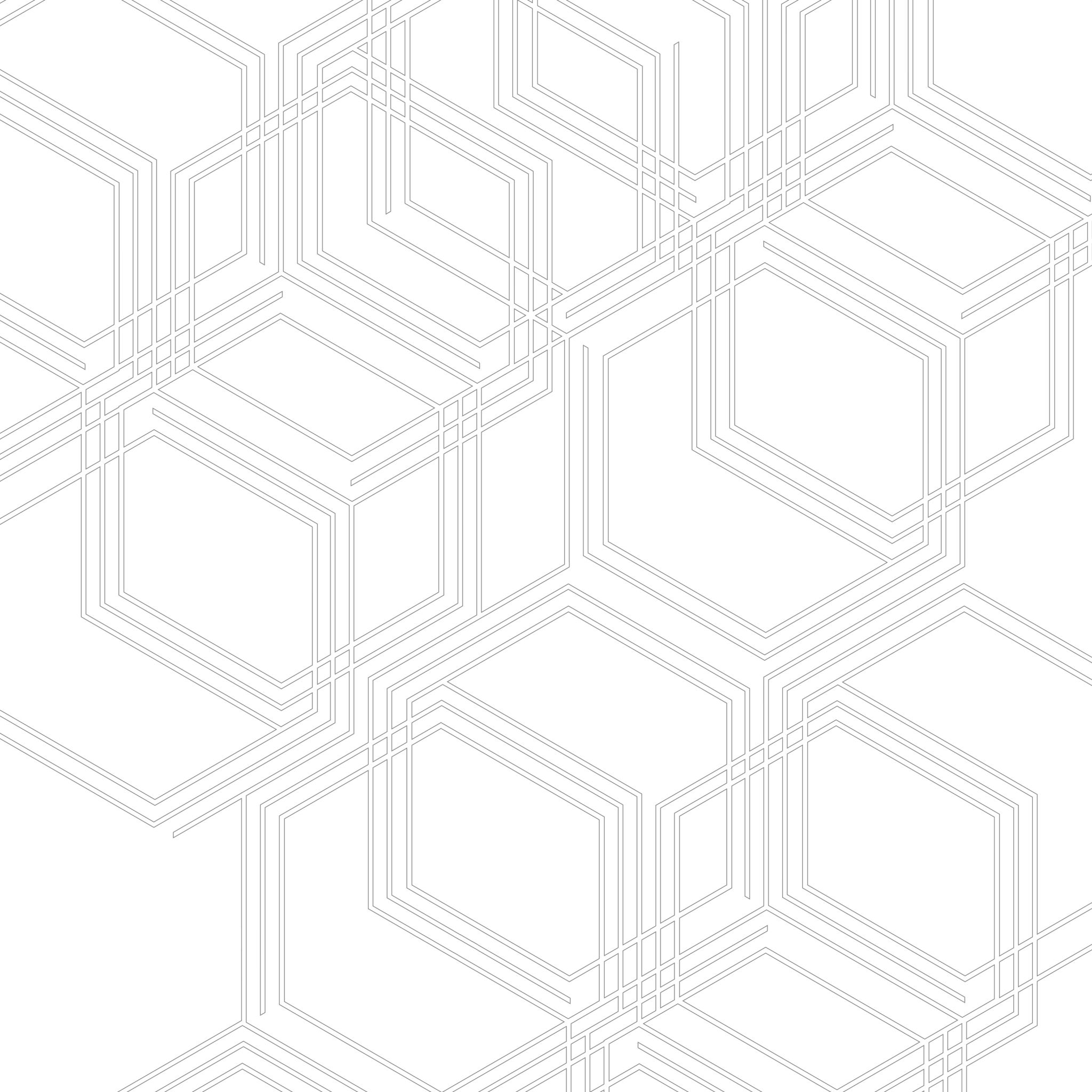 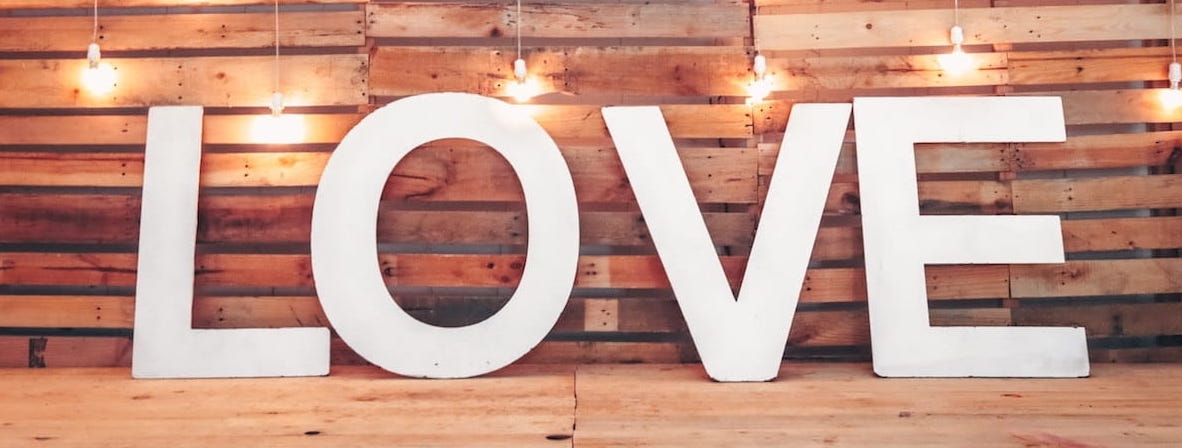 Defined1 Corinthians 13:4-8
“Believes all things, hopes all things” 
Not gullibility, hoping for and expecting the best.
Not believing all things as truth
It will try to assume that someone else has proper motives (cf. “thinks no evil”). 
Contrasting attitude if we do not assume the worst.
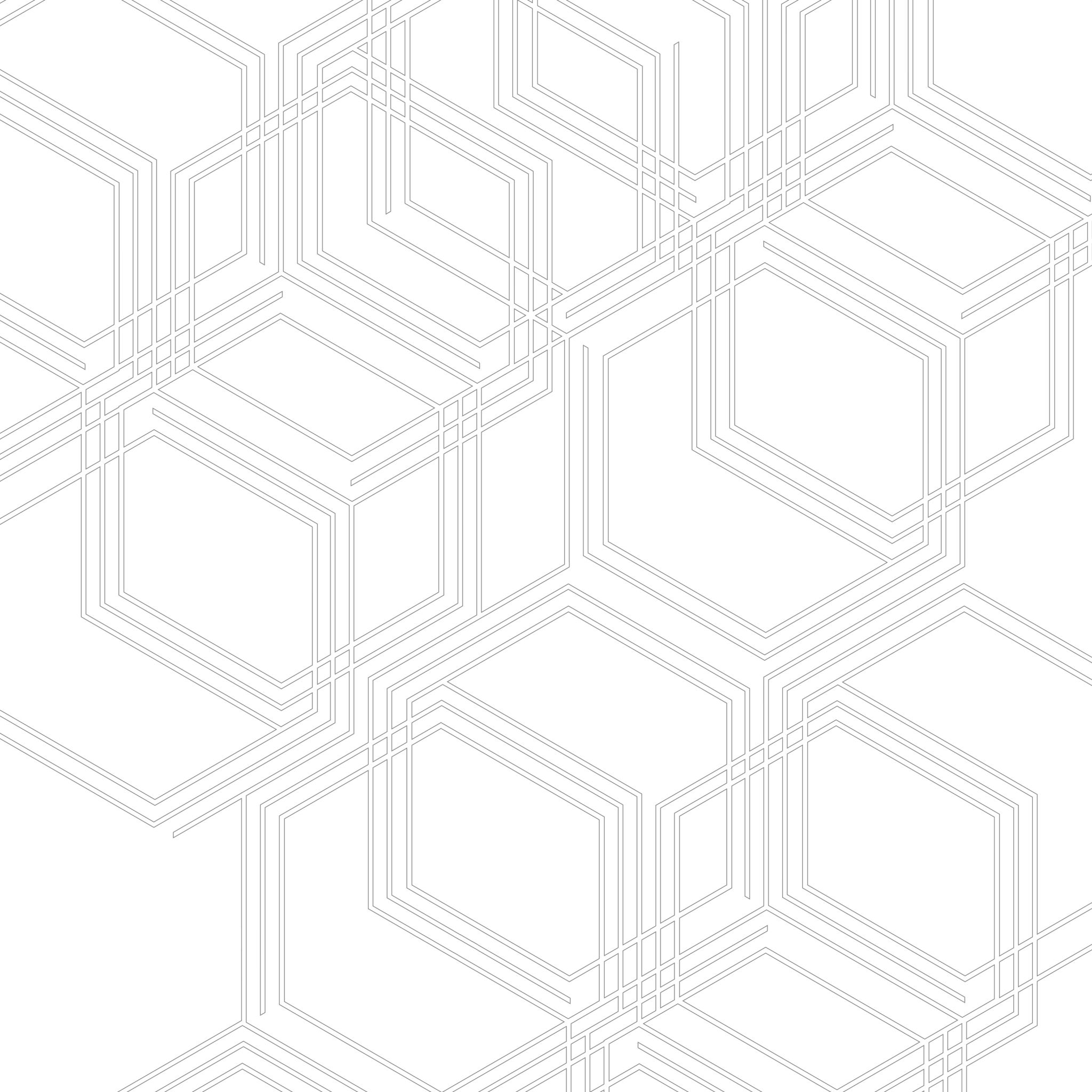 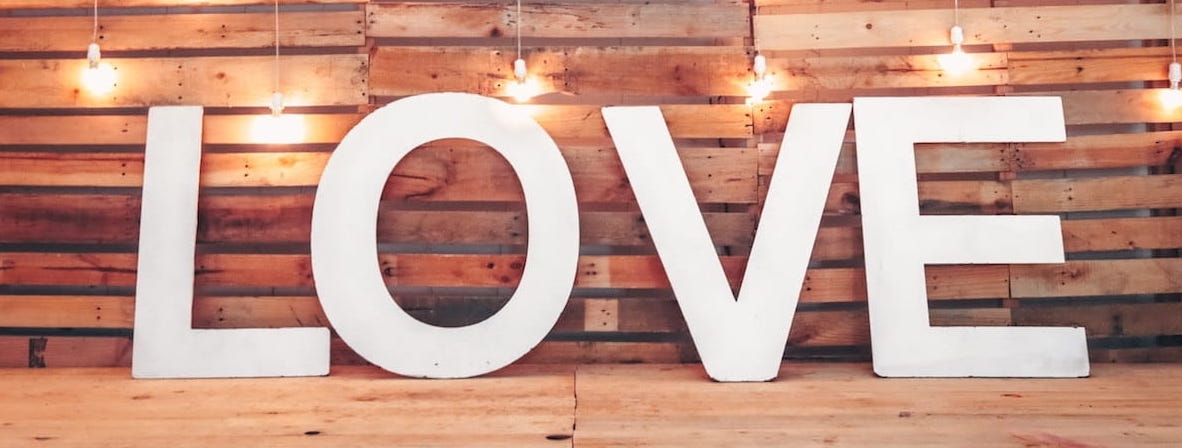 Defined1 Corinthians 13:4-8
“Endures all things” 
What is the difference between being “longsuffering” (v. 4) and endurance in this verse? 
Findlay tells us that hupomenei (ὑποµένει) rendered “endures” in verse 7—“signifies patience in respect of adverse and afflictive circumstances” whereas “longsuffering” in verse 4 involves being—“Patient towards injurious or provoking persons” (2.899).
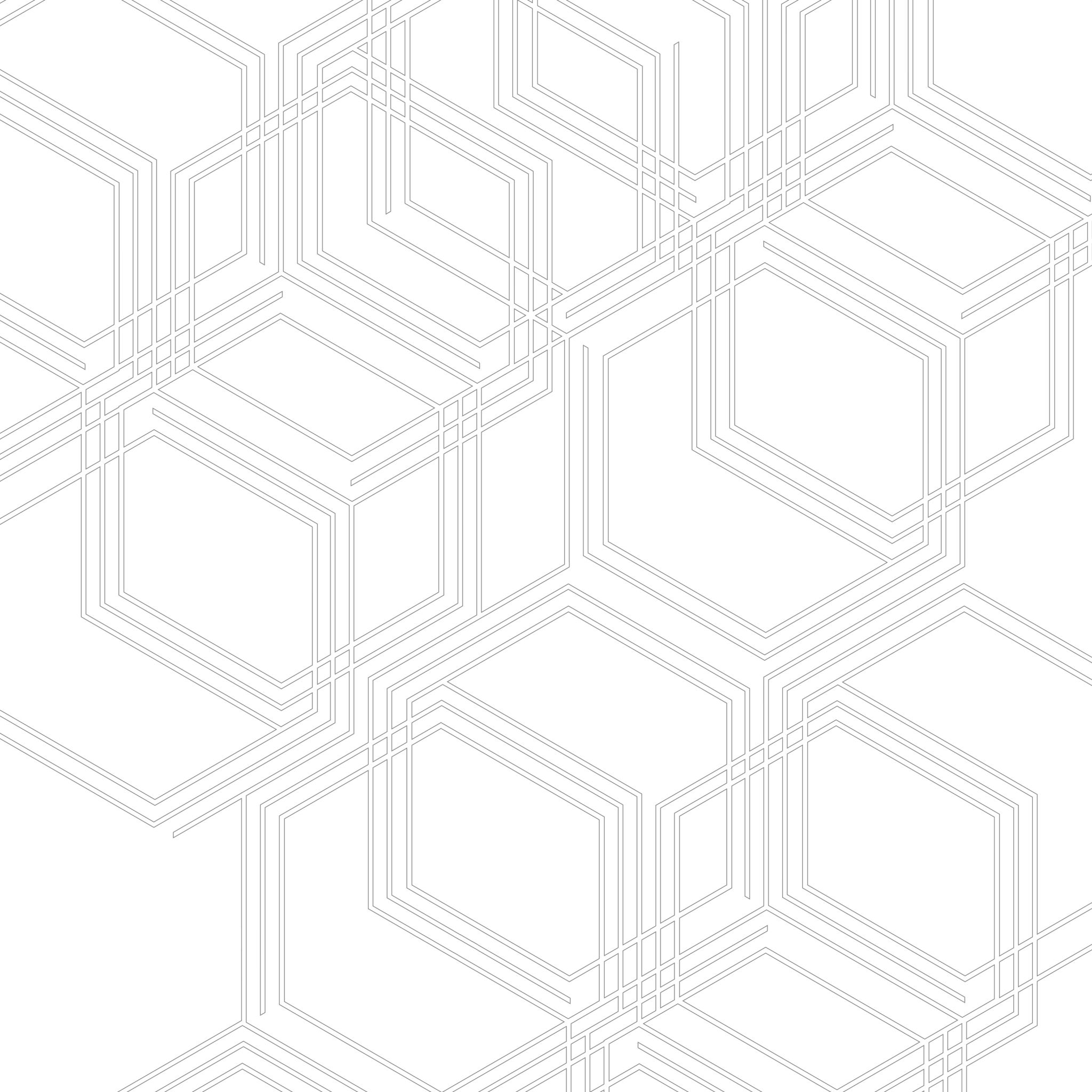 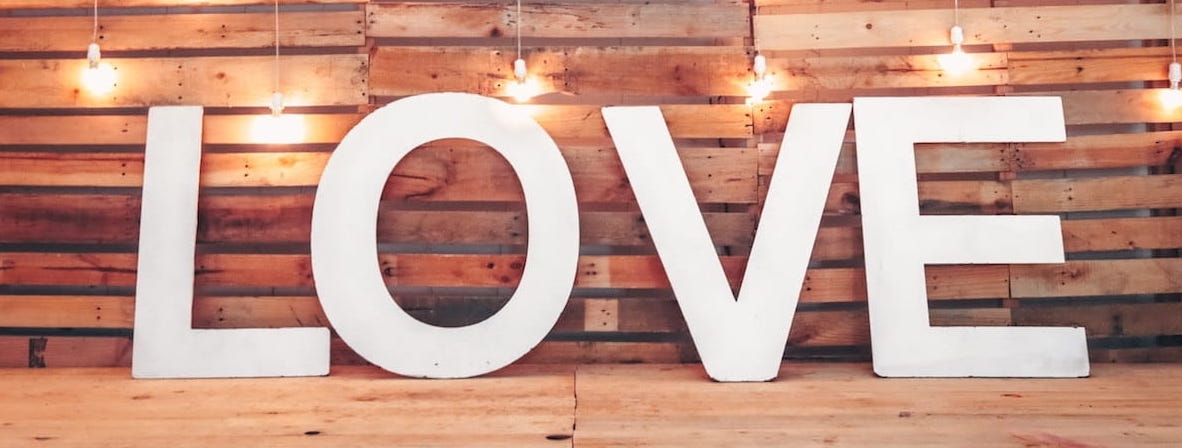 Defined1 Corinthians 13:4-8
8. “Love never fails” 
Turns focus back to the broader subject of miraculous spiritual gifts (12-14). 
One final quality to help us define “love”—it “never ends” (ESV).
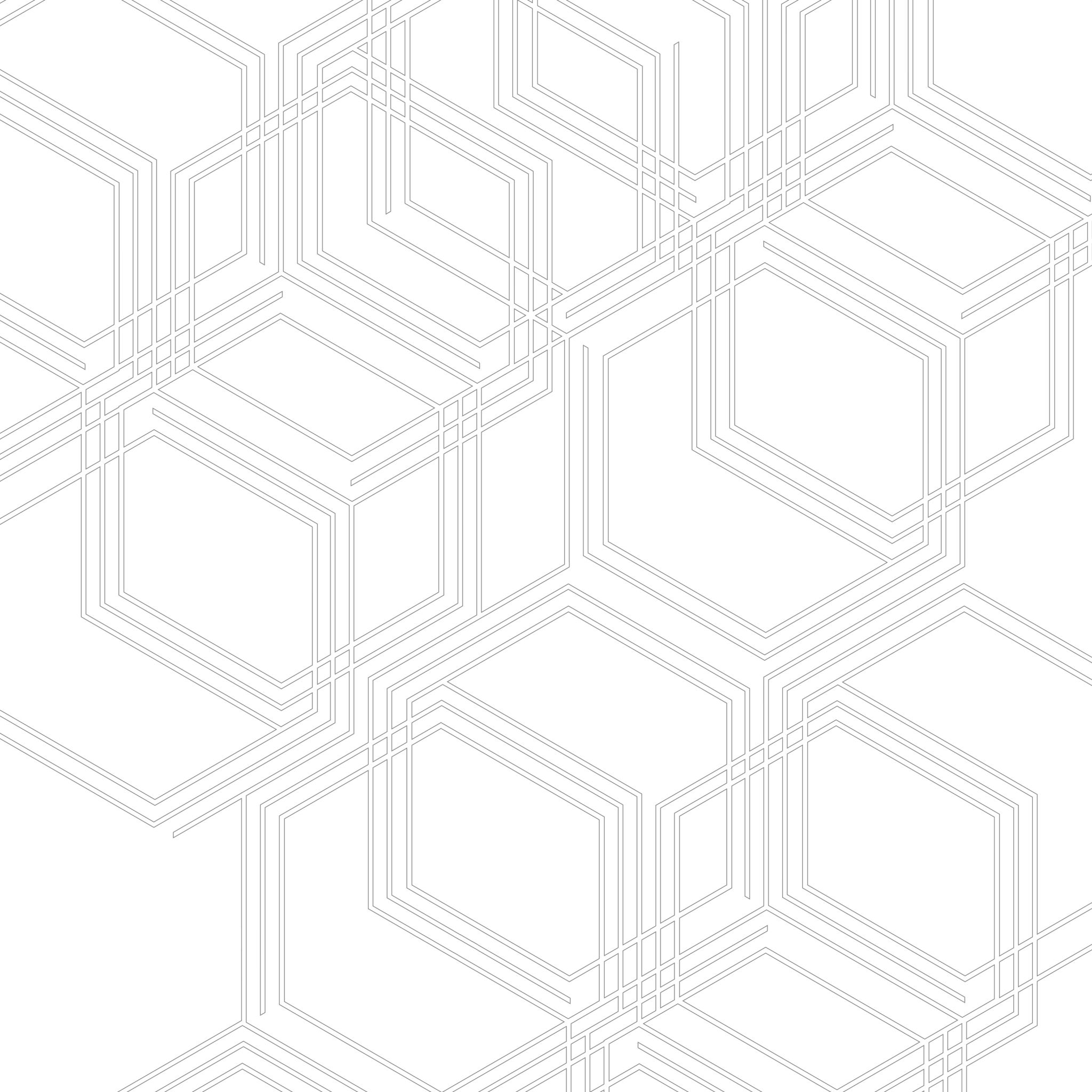 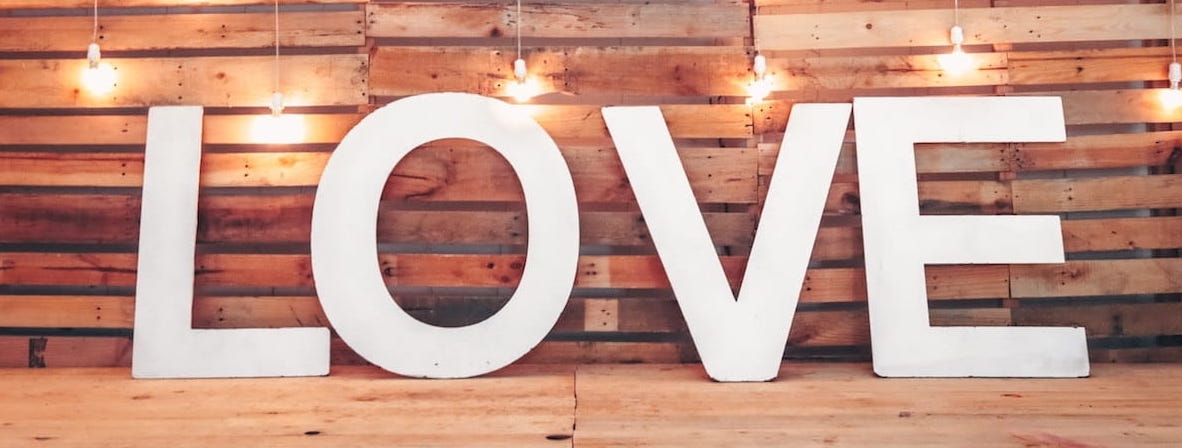 Defined1 Corinthians 13:4-8
8. “Love never fails” 
A love grounded upon the principles described in these verses will endure. 
God’s love in the gospel of Jesus Christ will never come to an end.